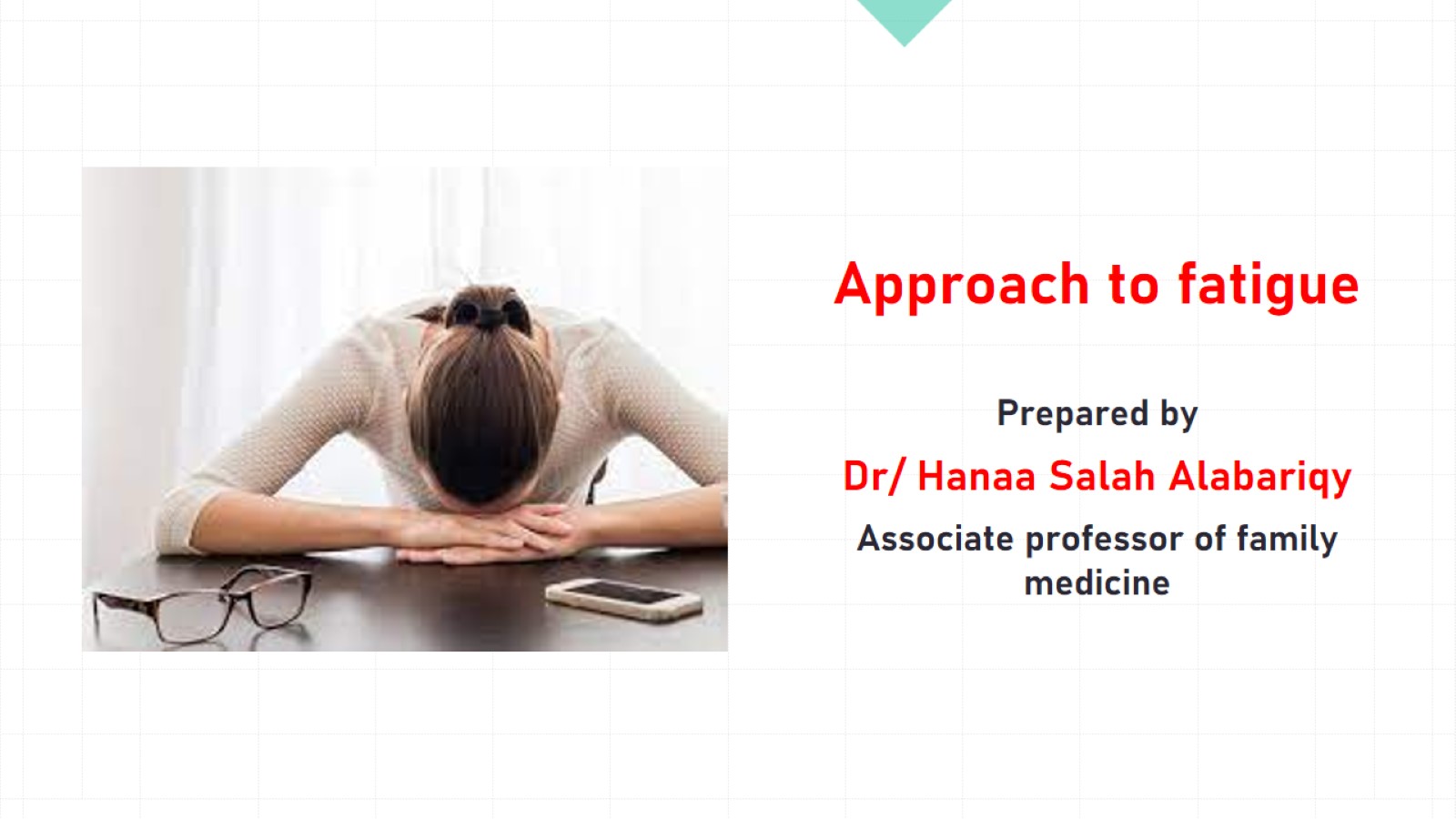 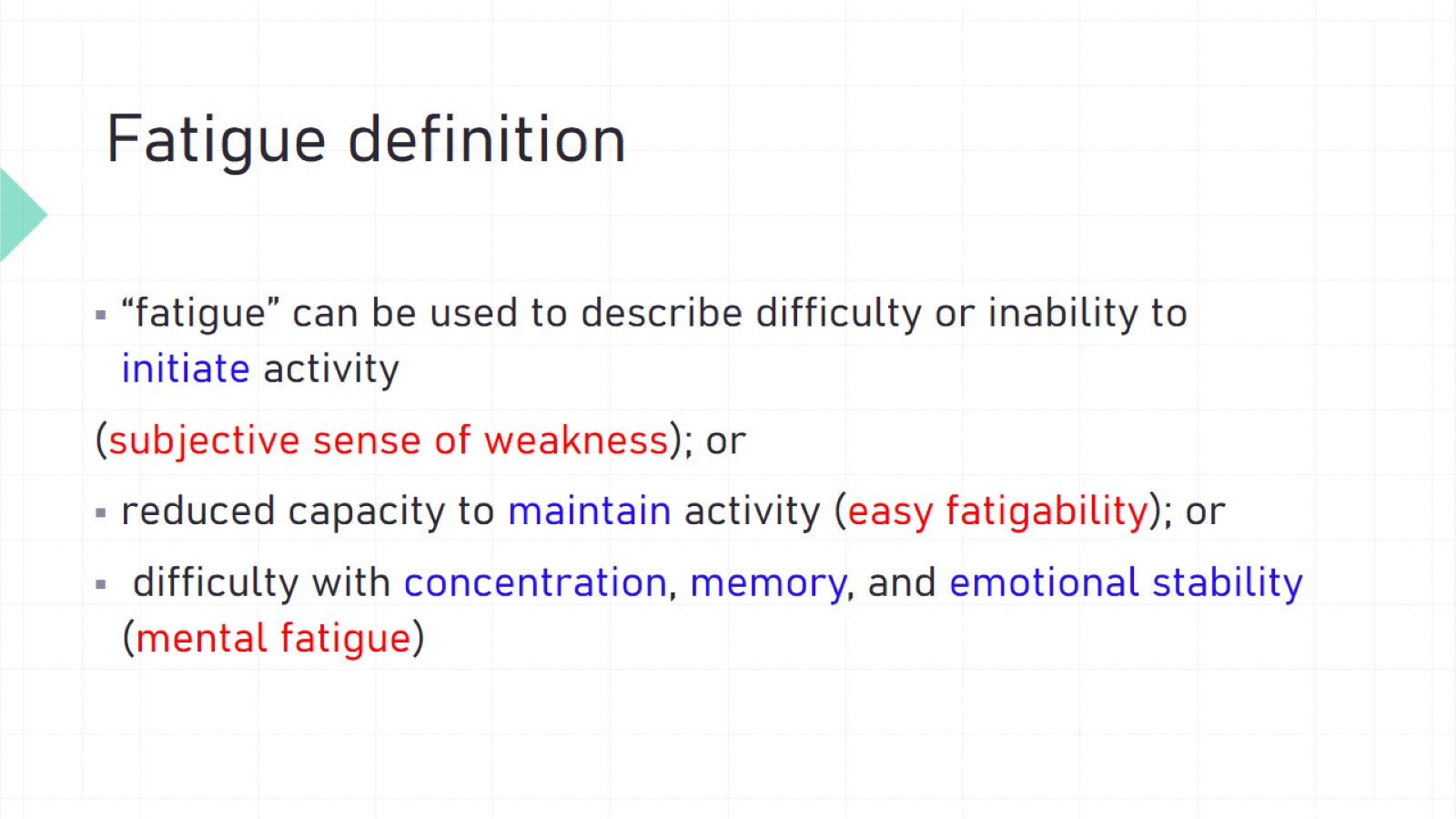 Fatigue definition
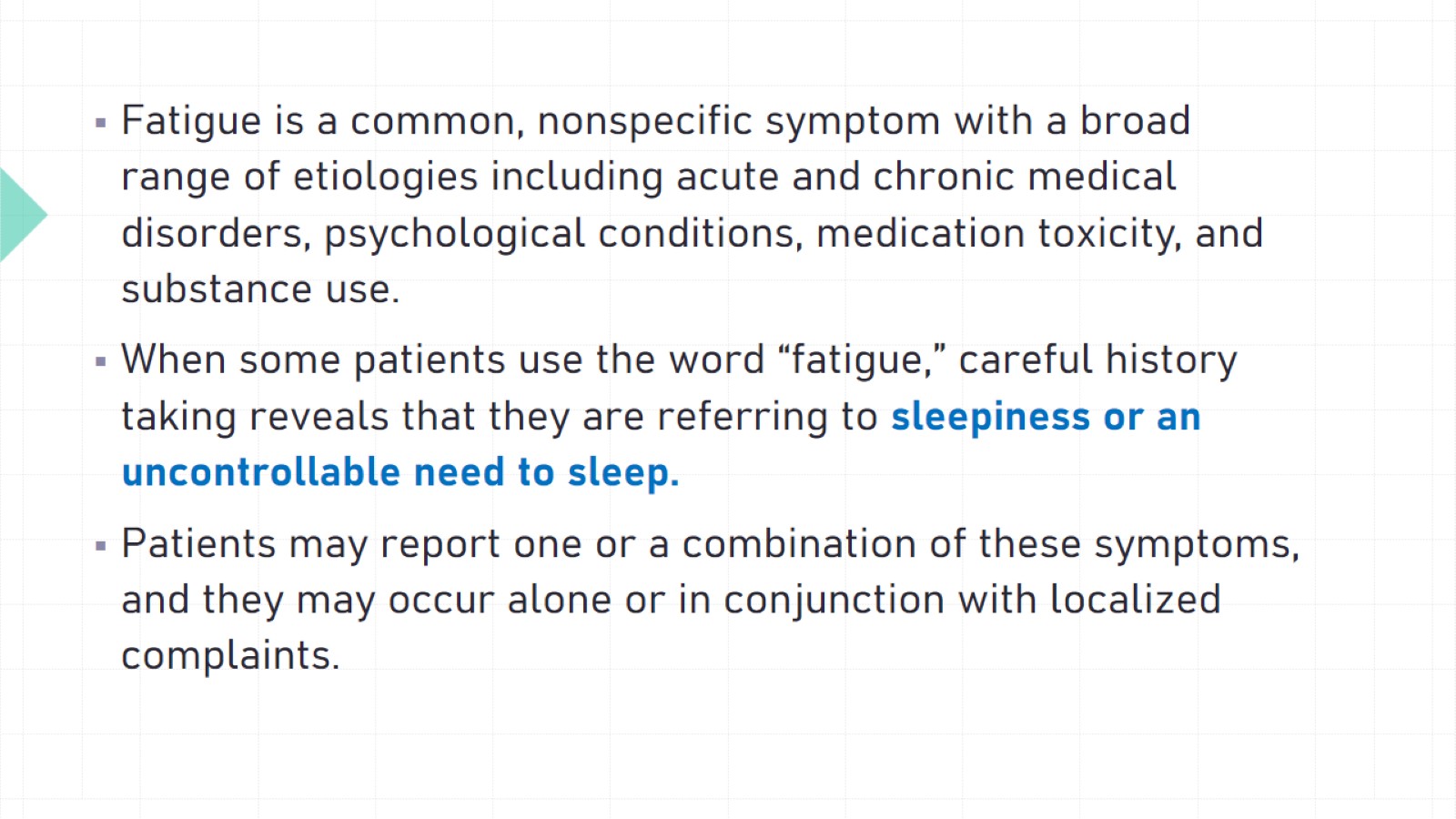 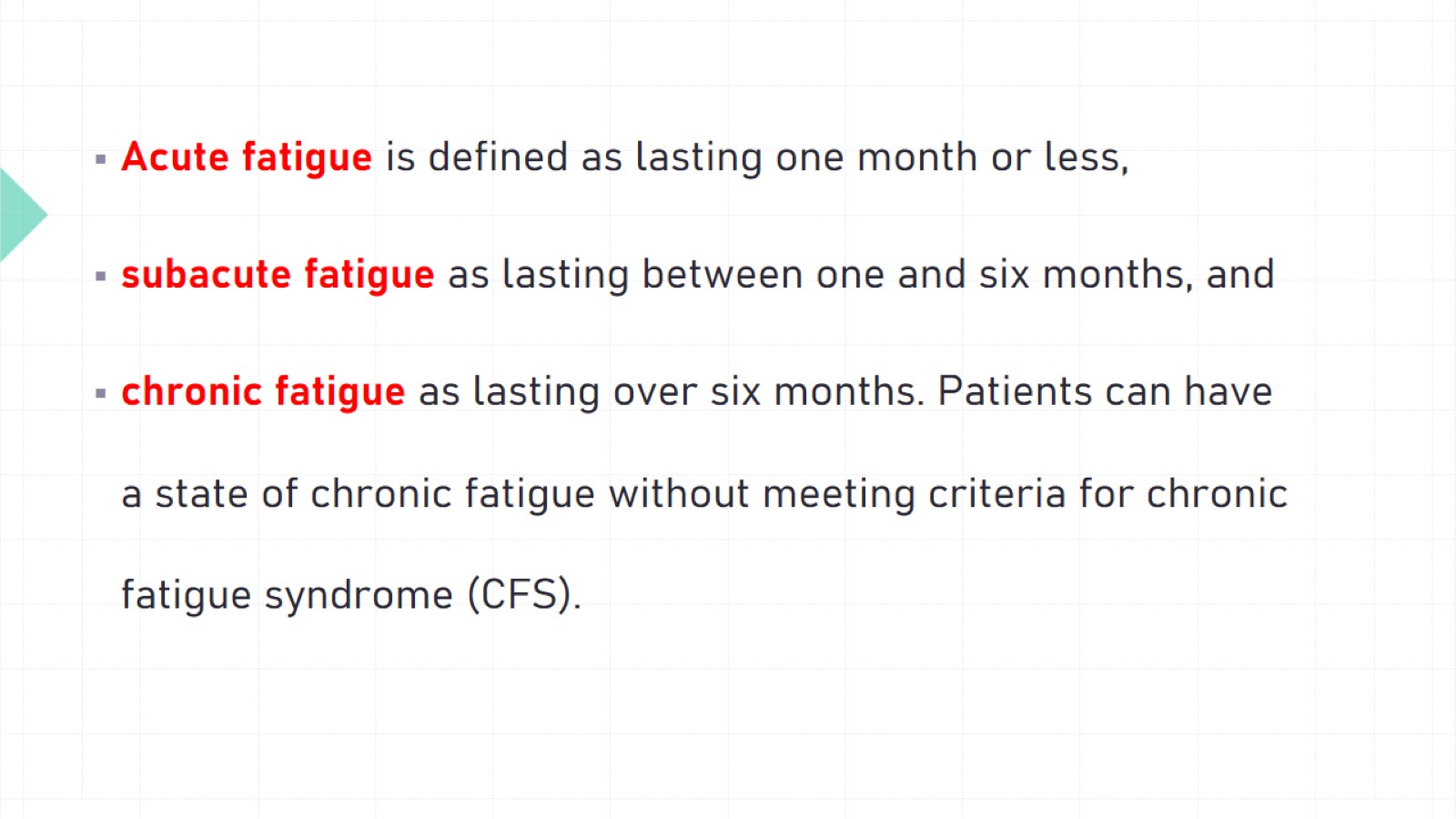 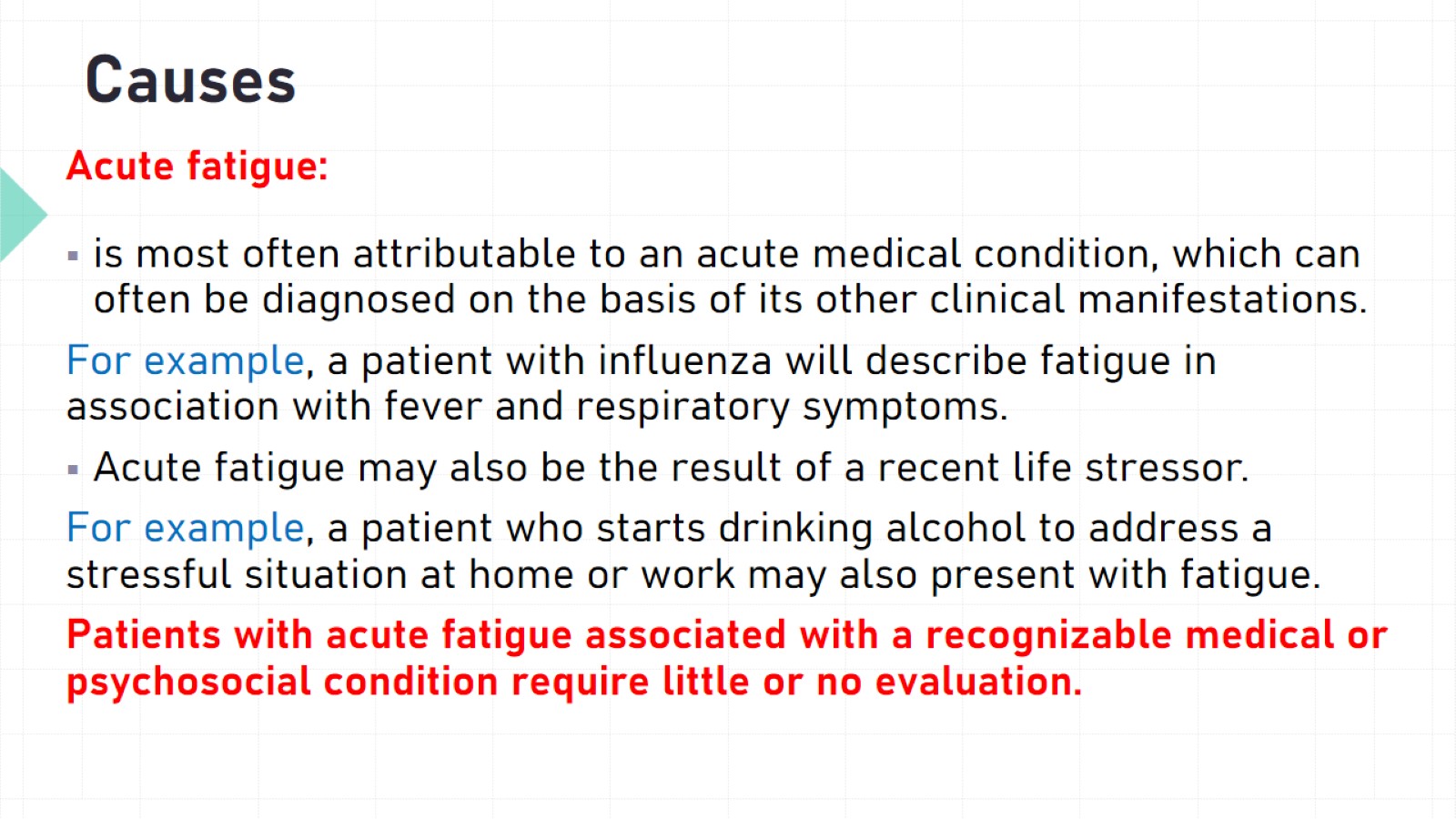 Causes
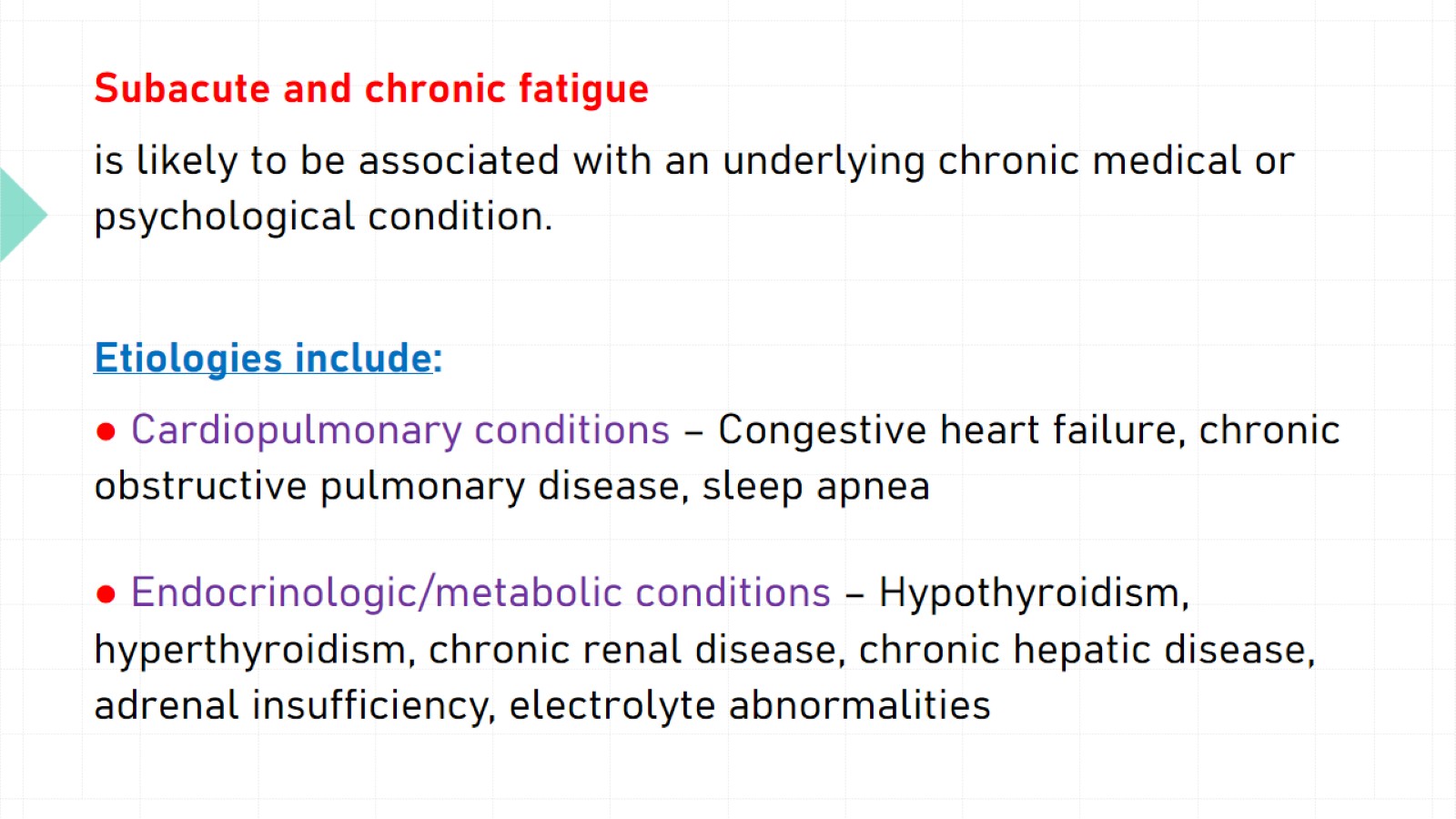 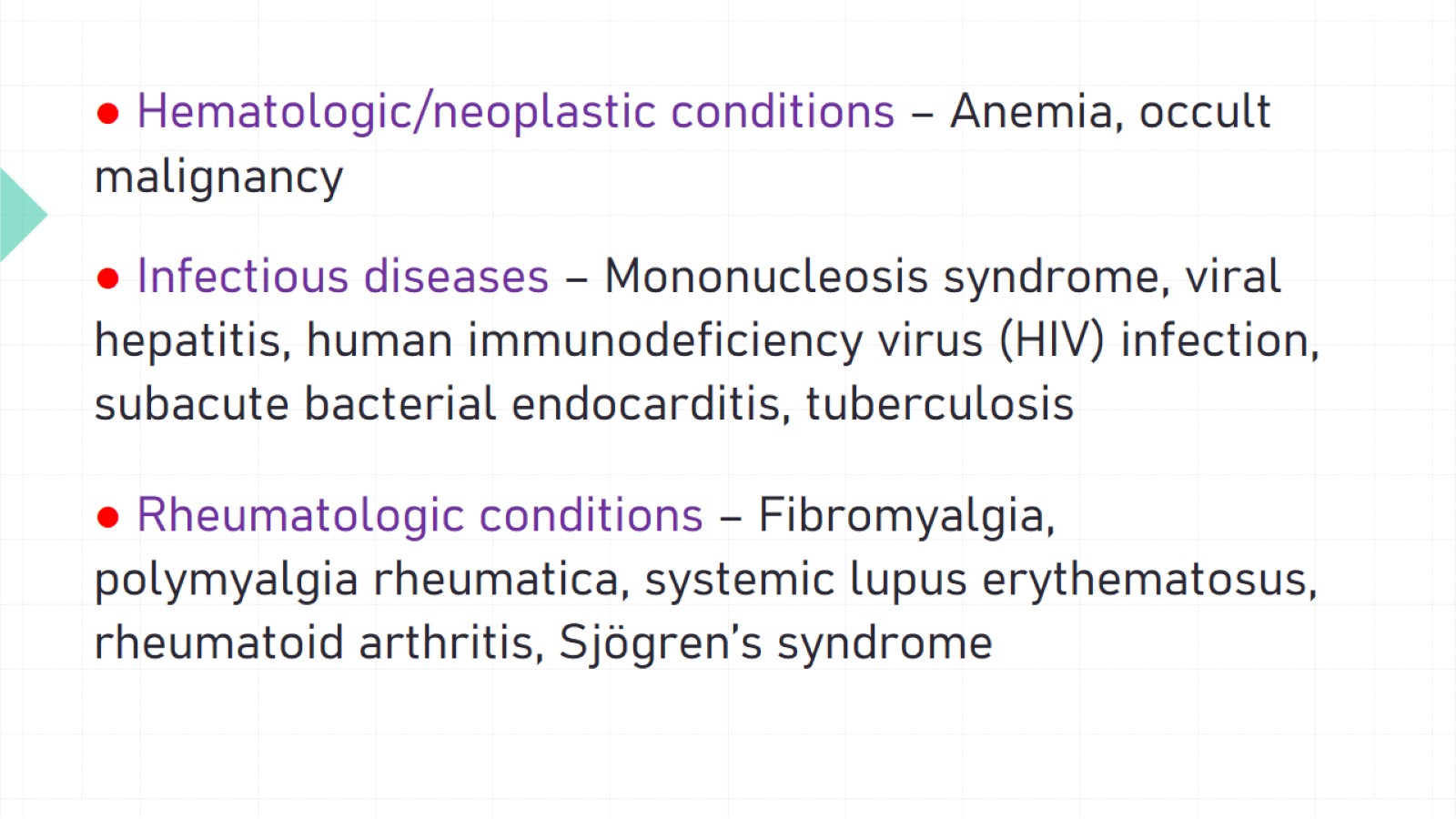 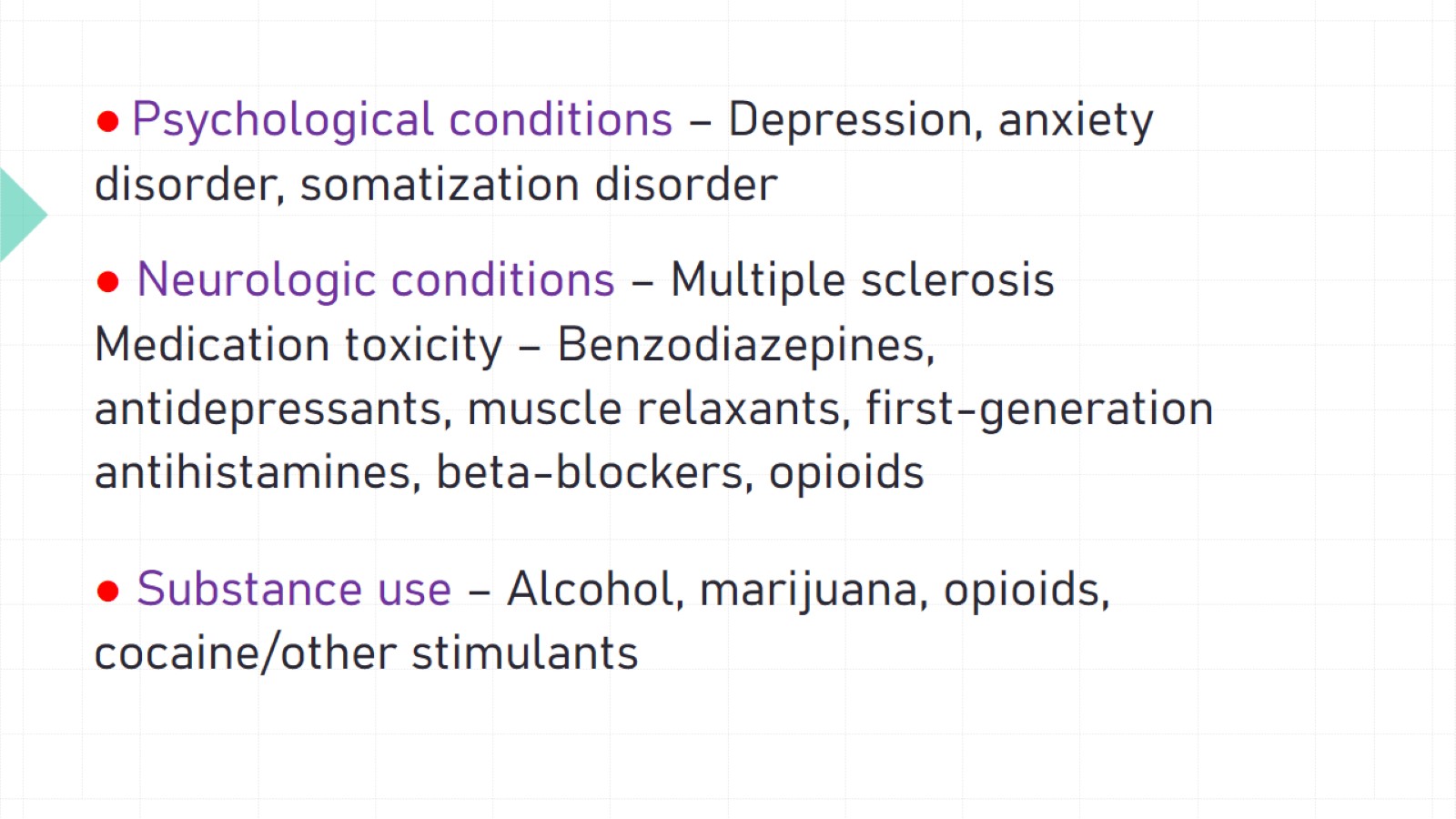 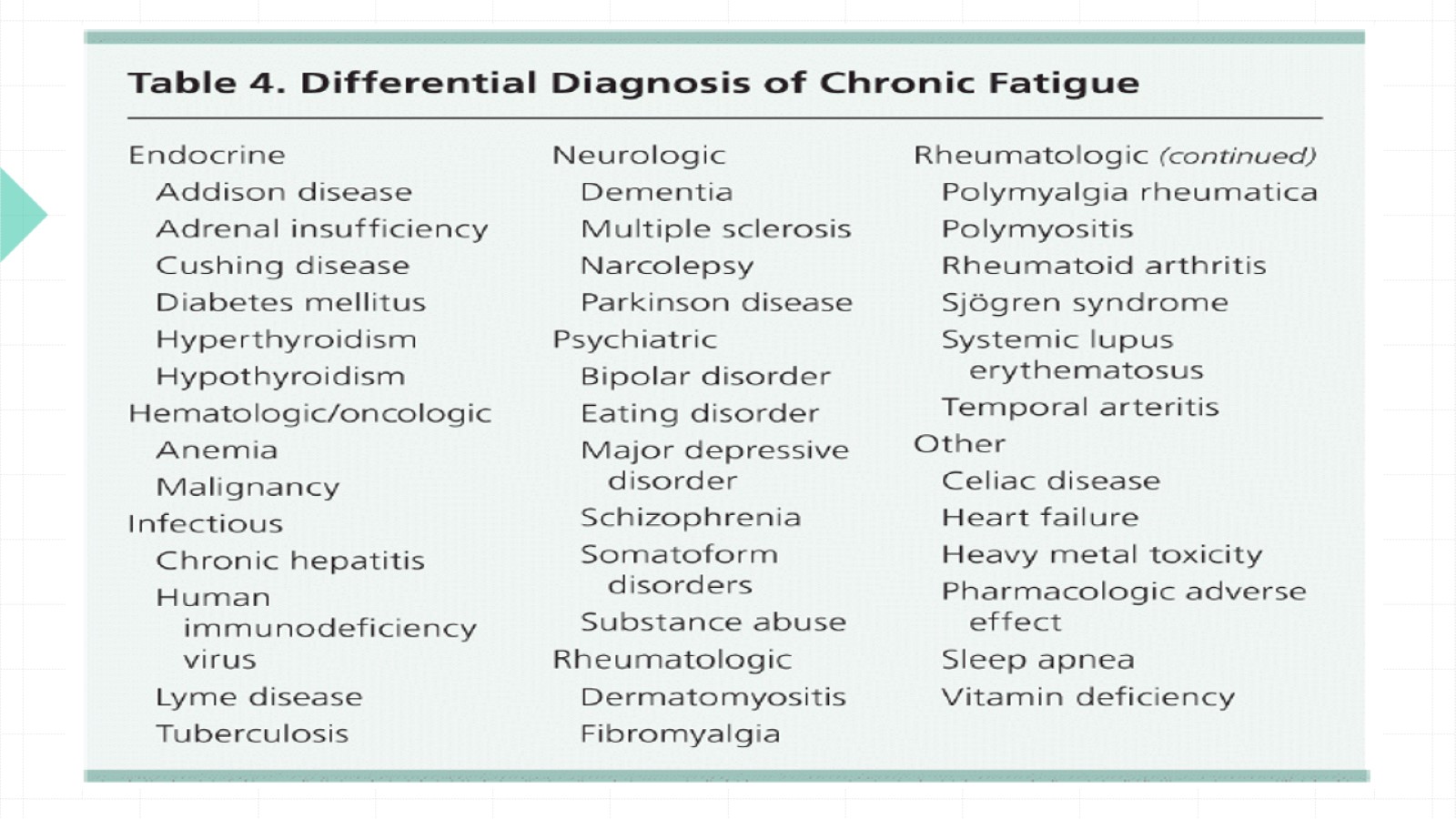 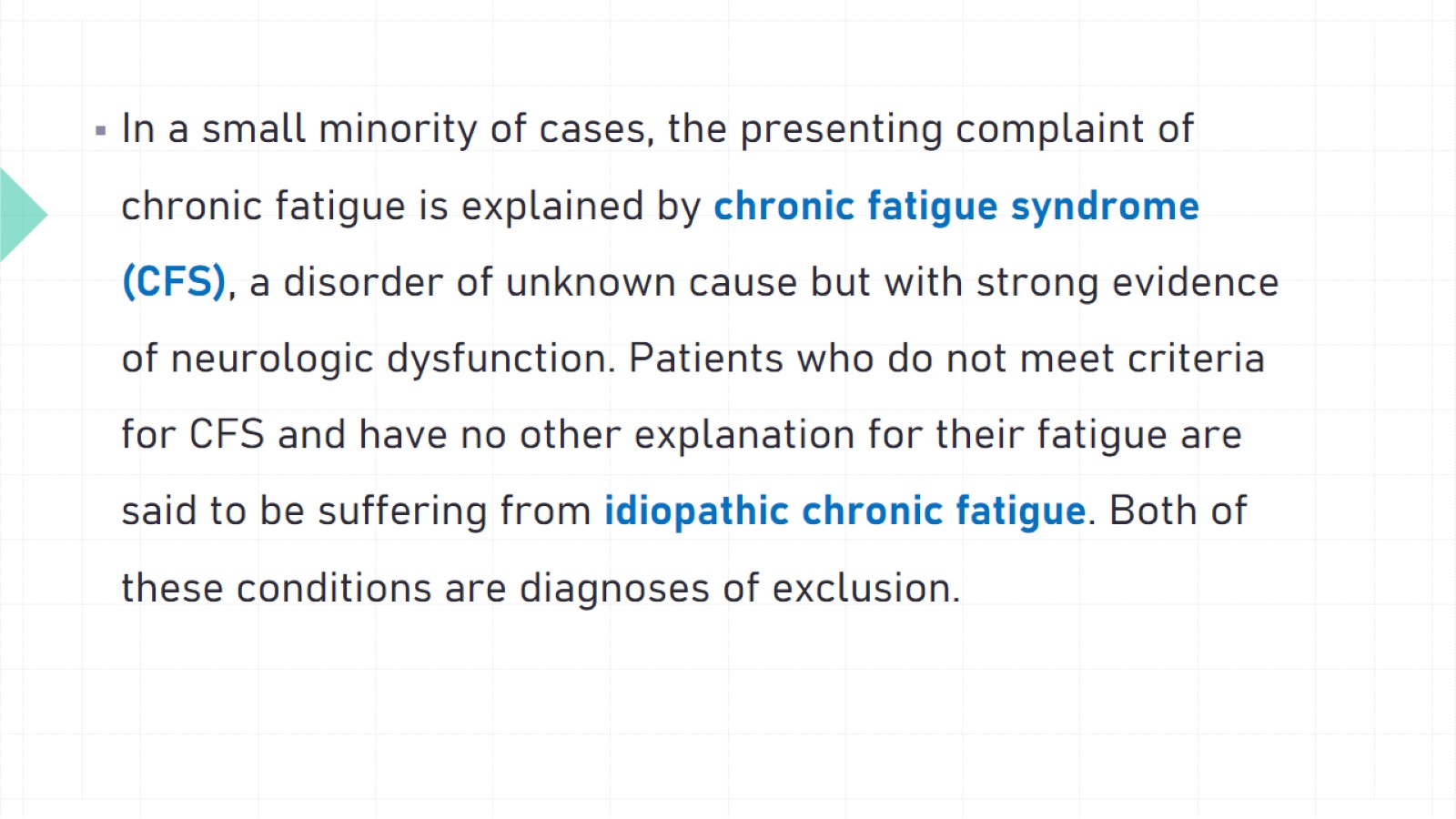 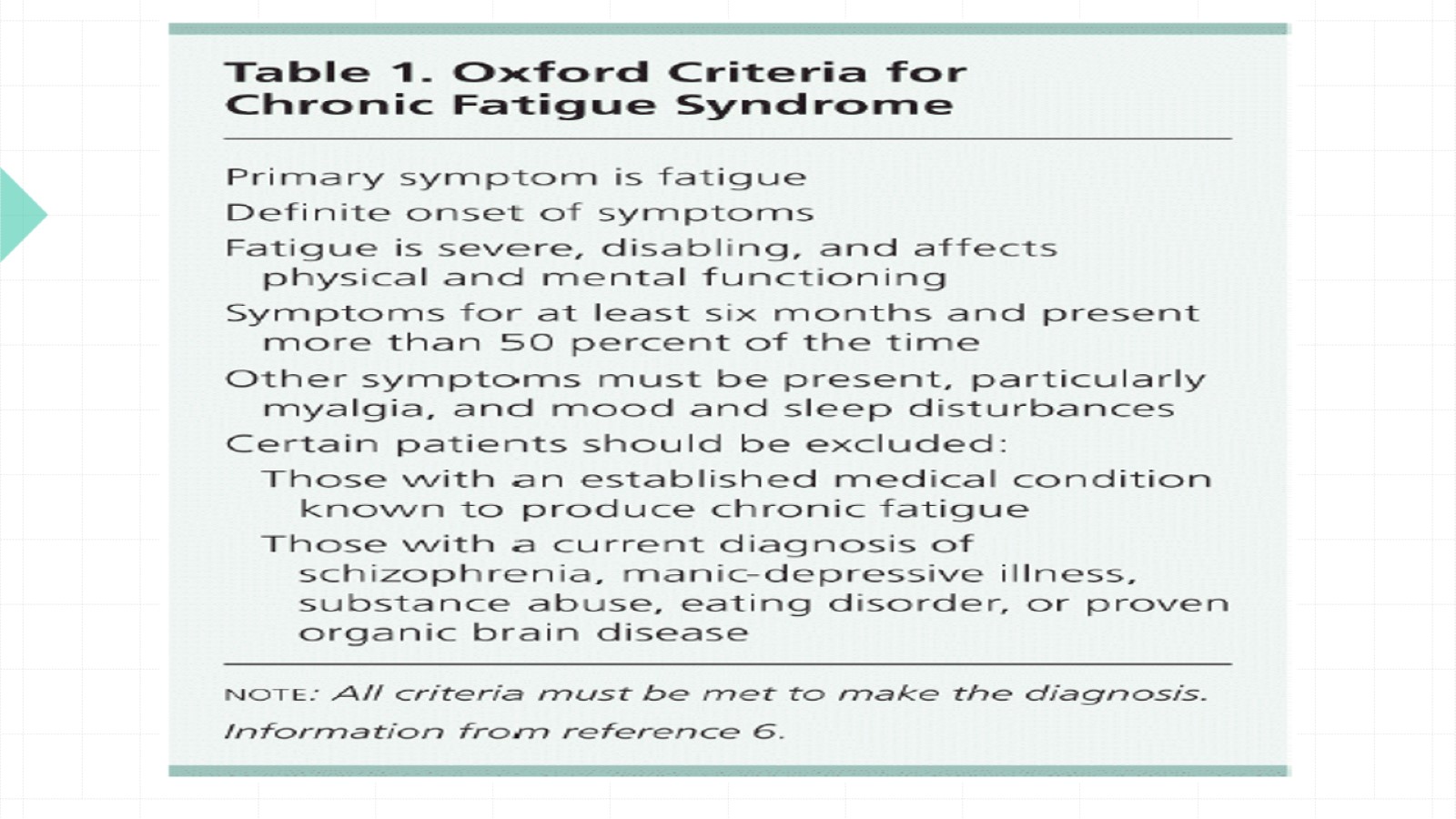 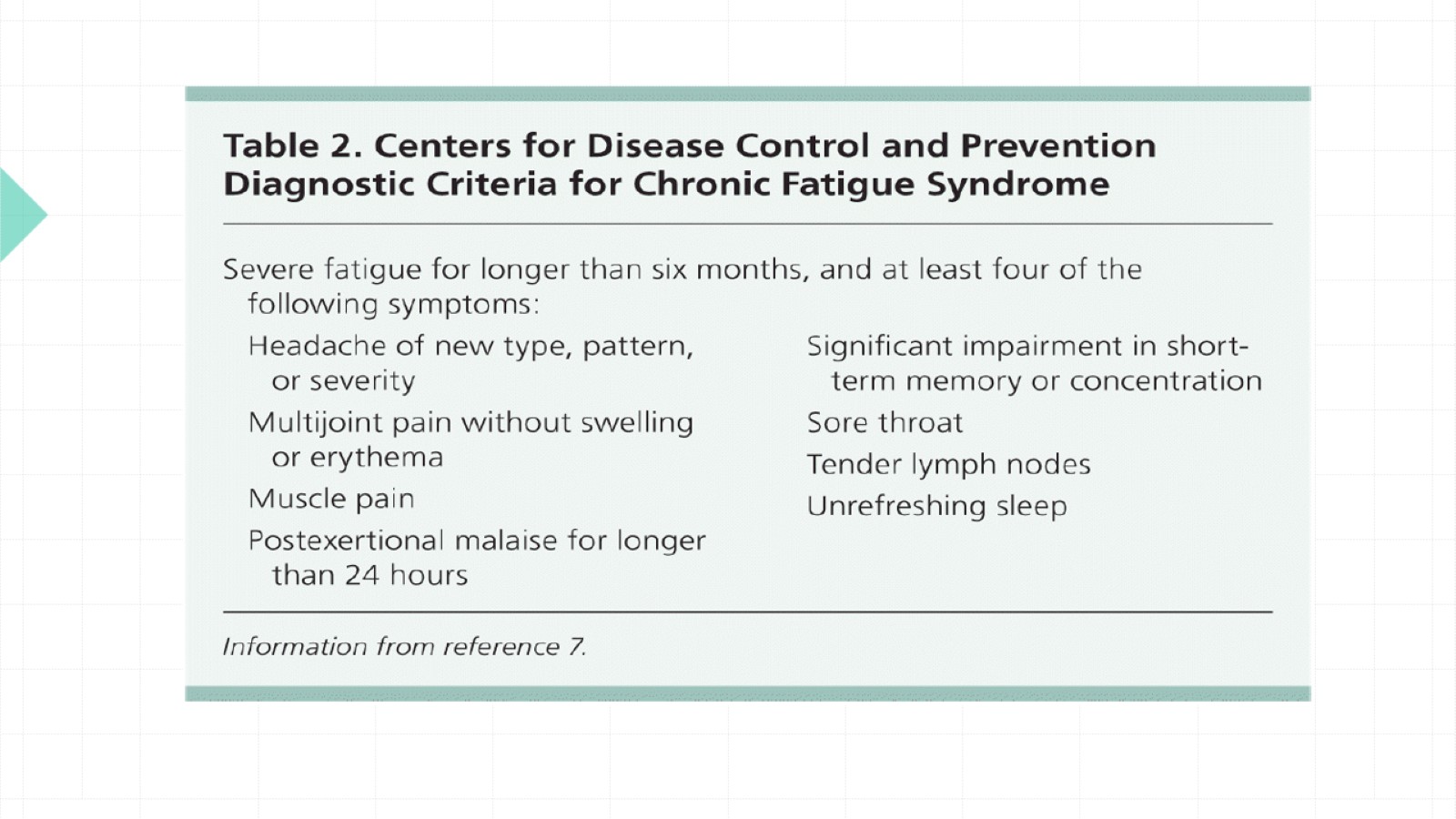 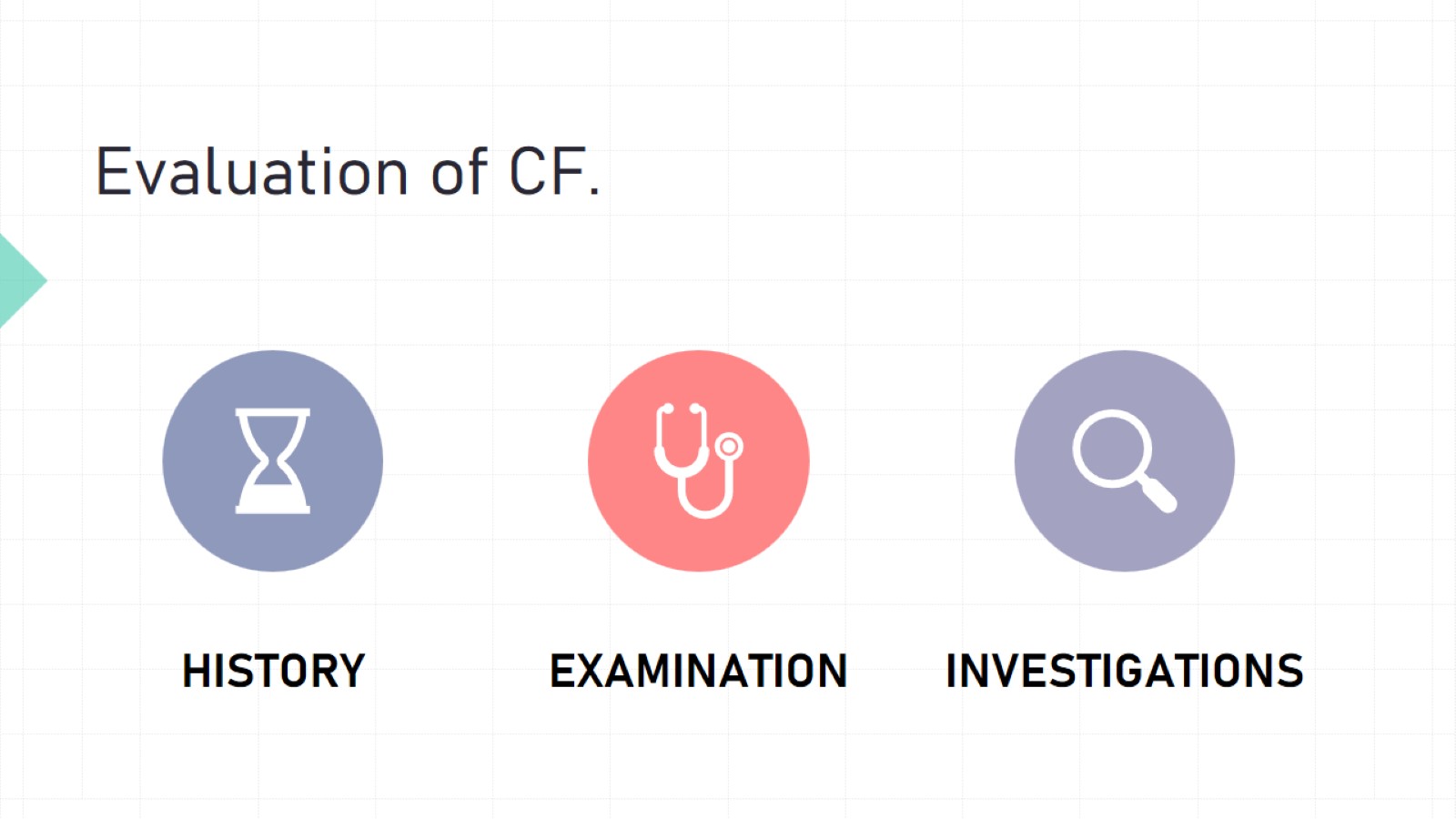 Evaluation of CF.
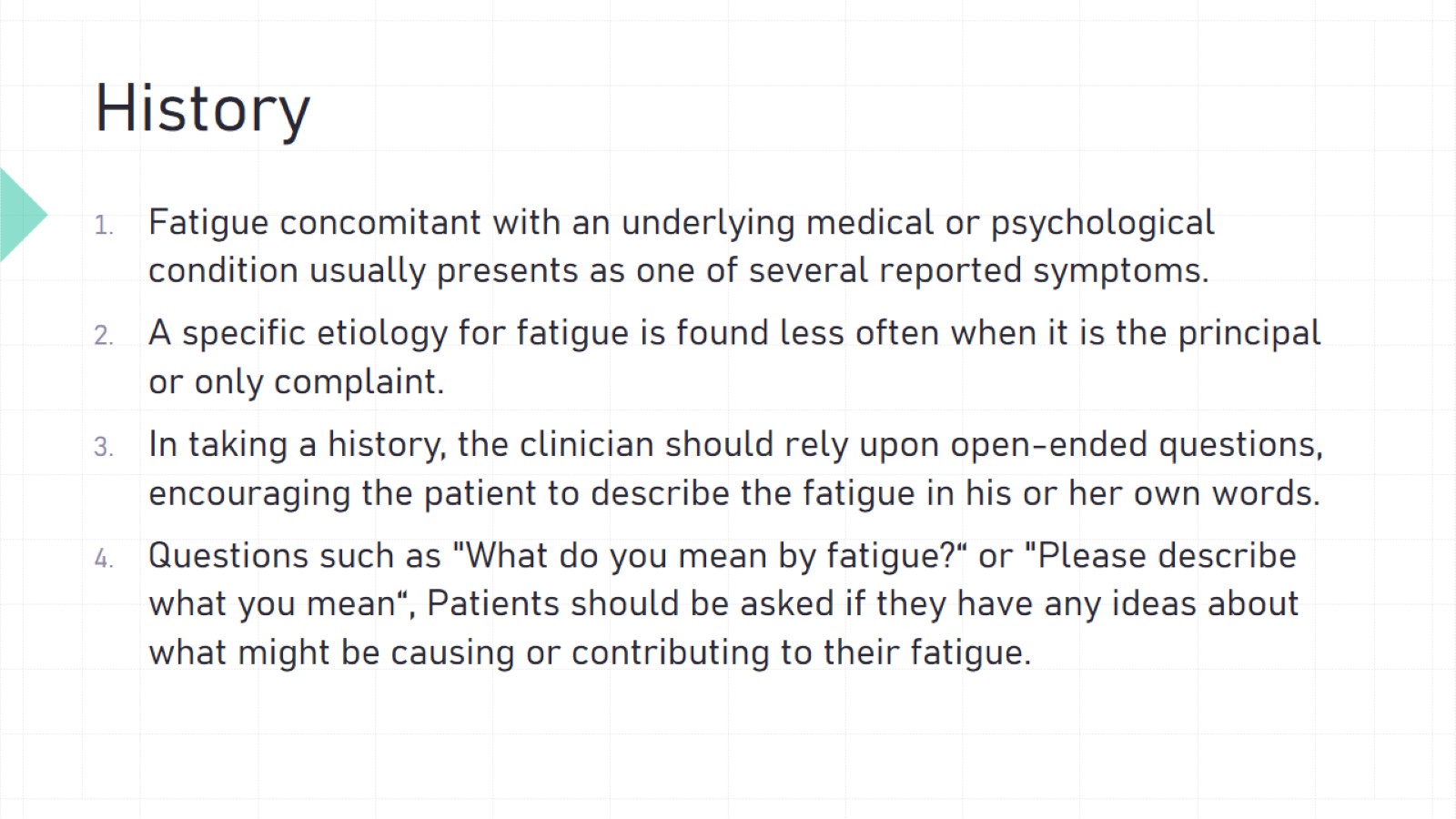 History
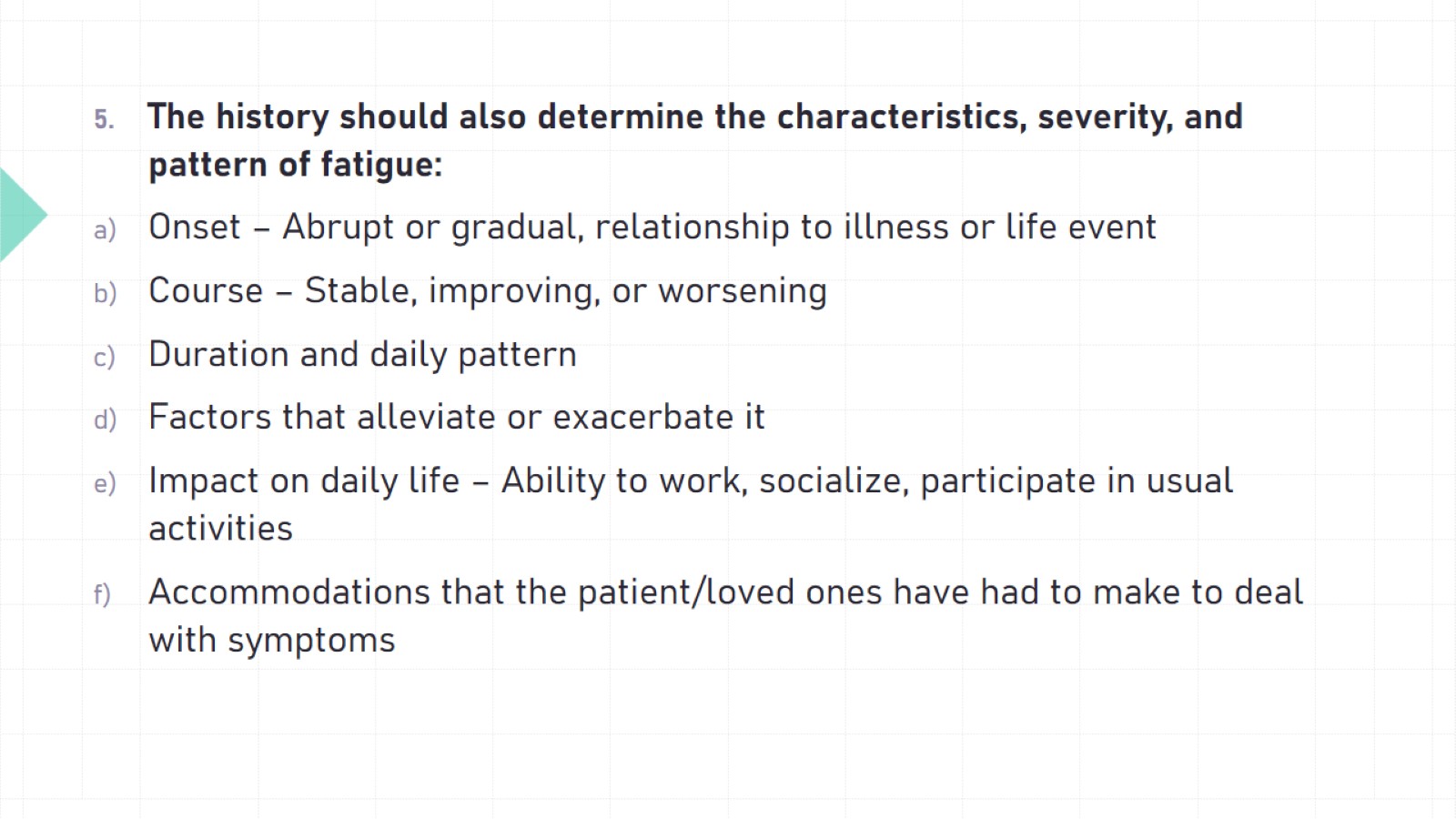 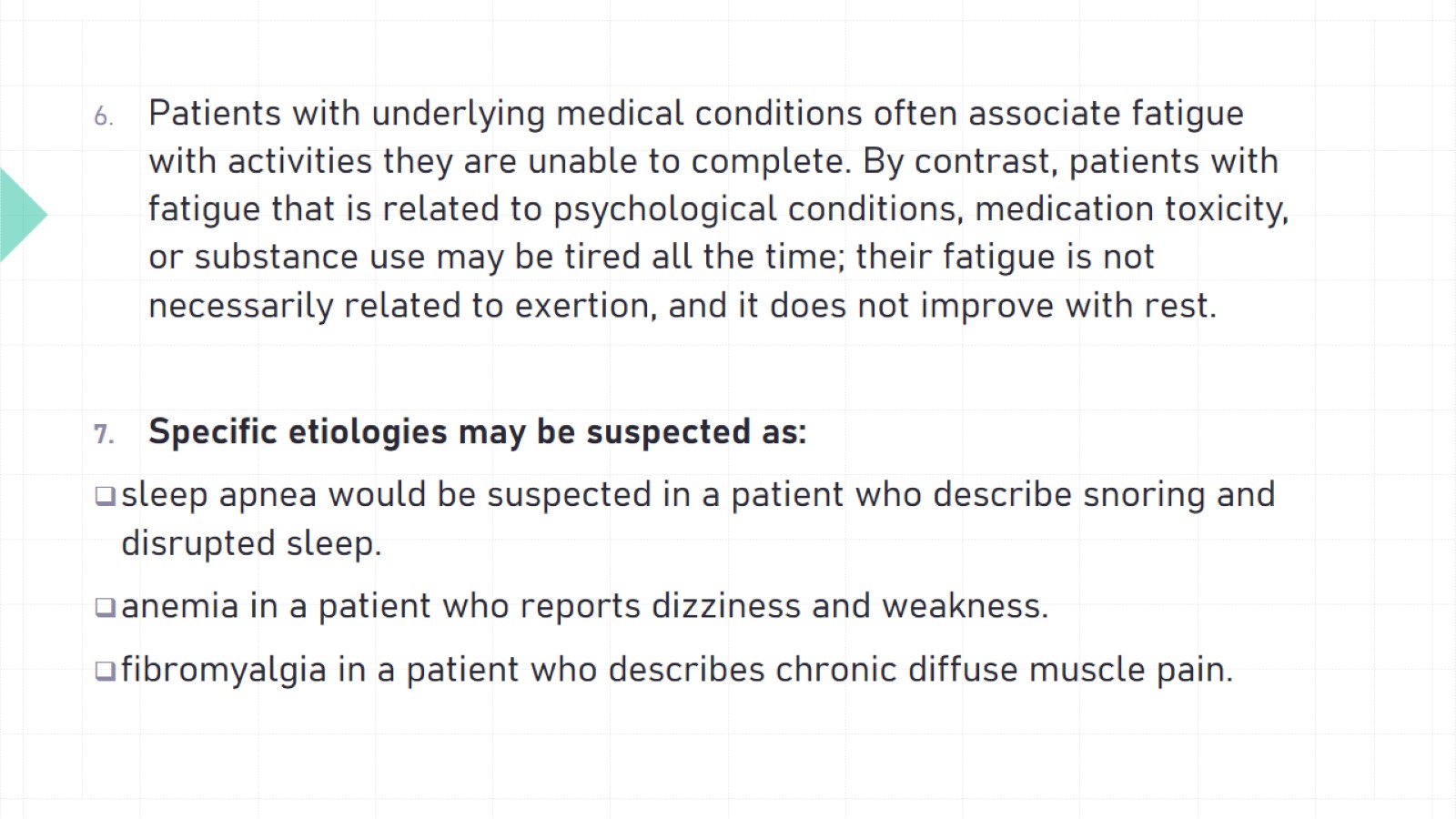 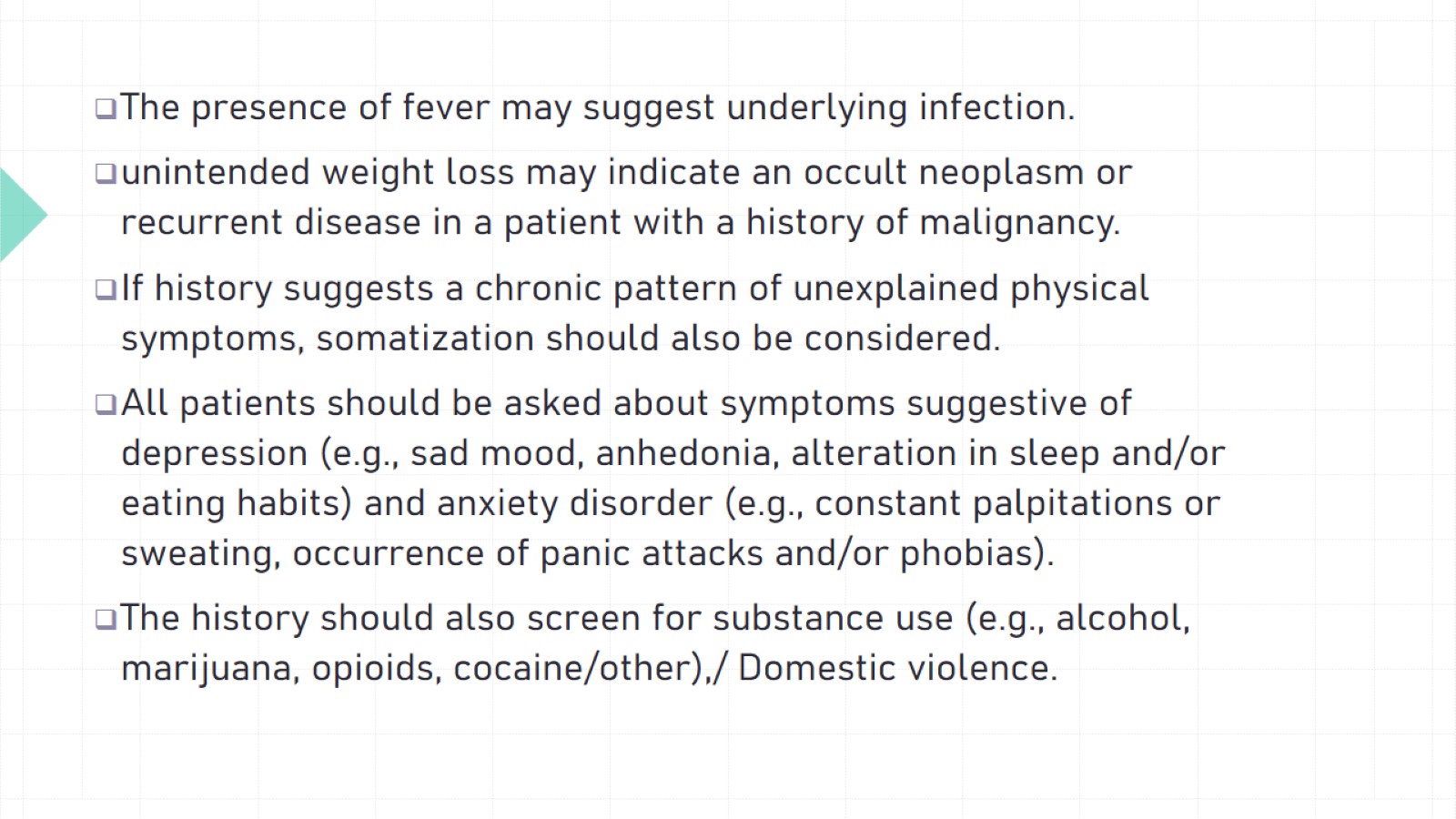 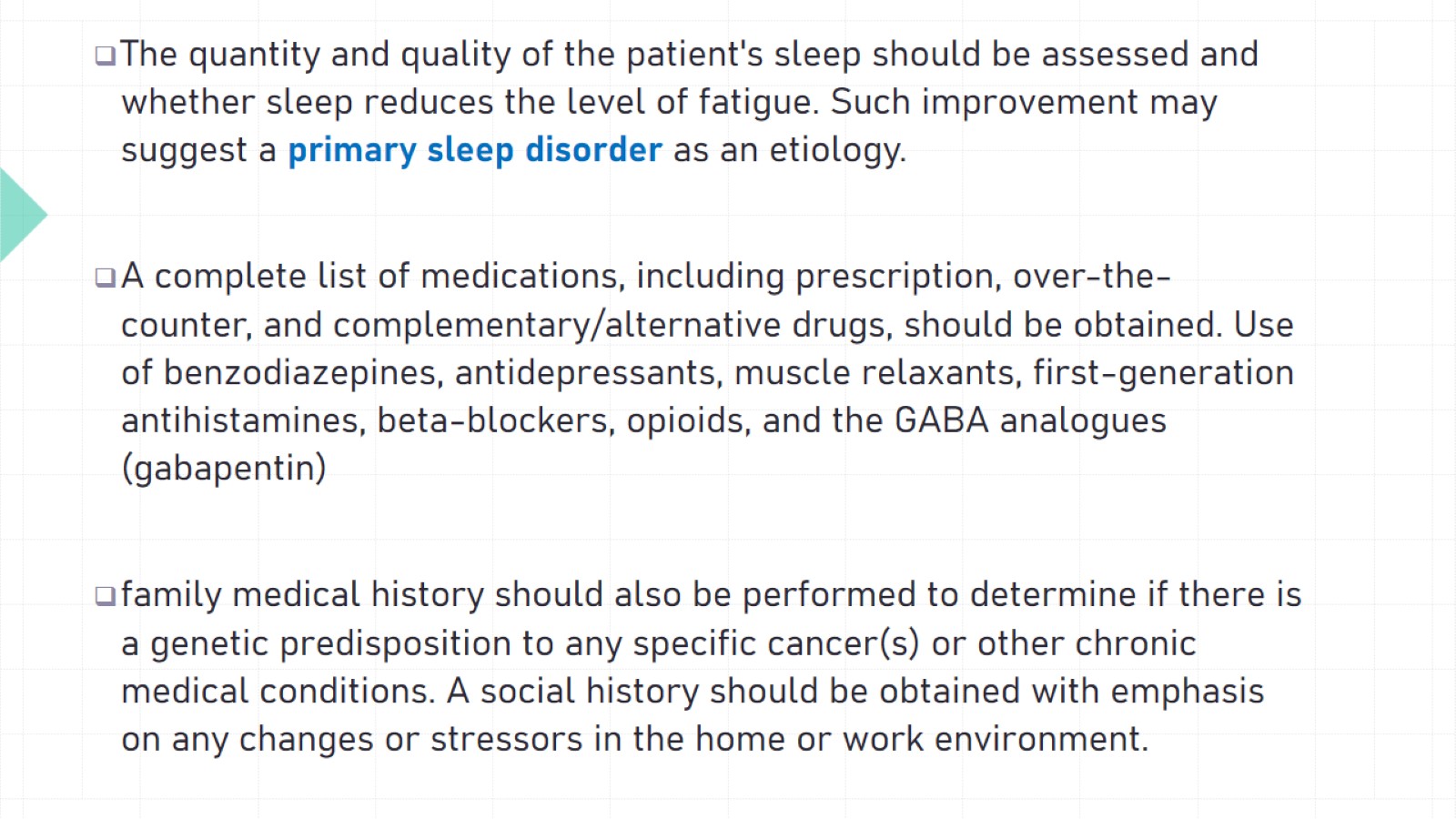 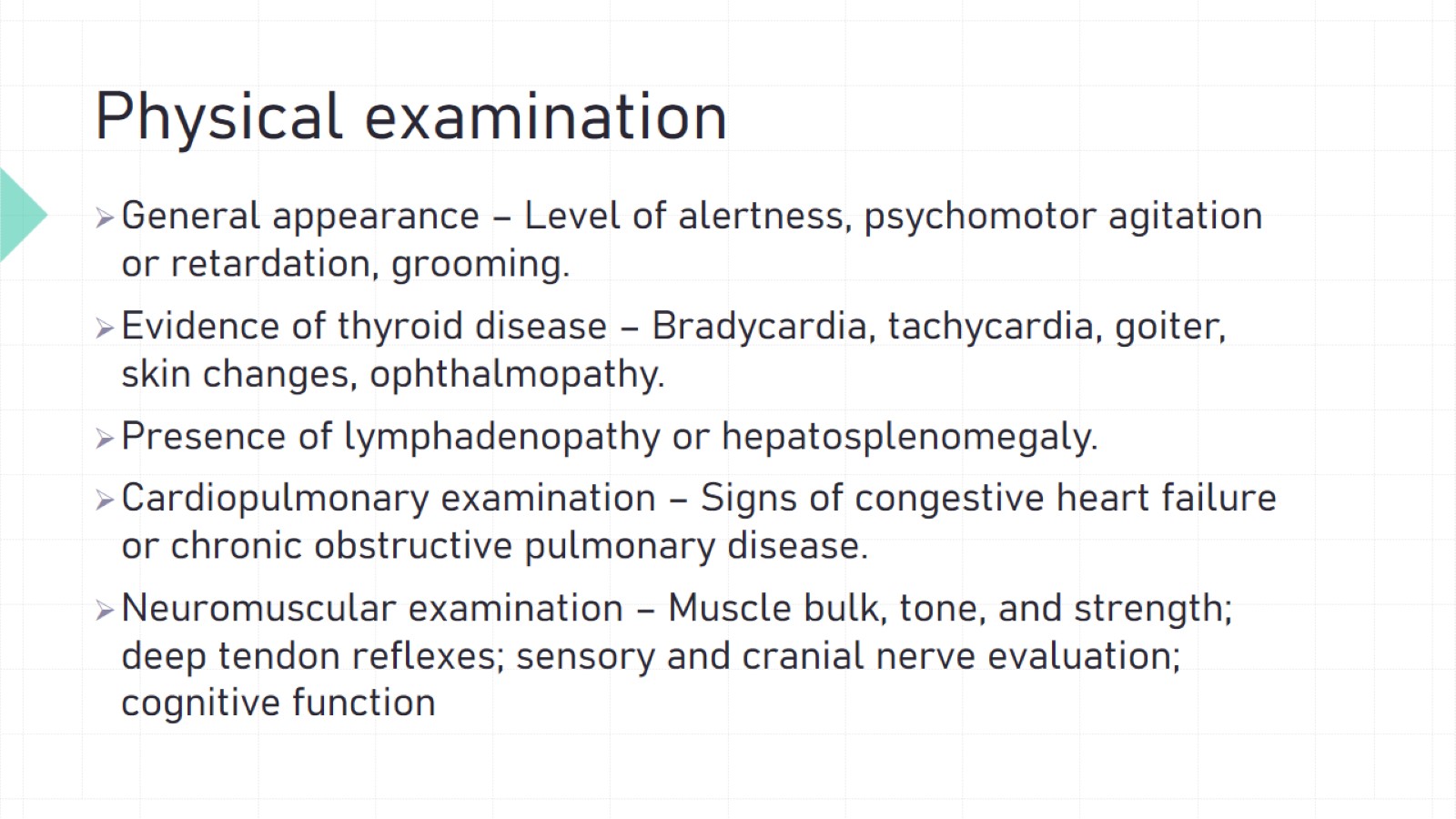 Physical examination
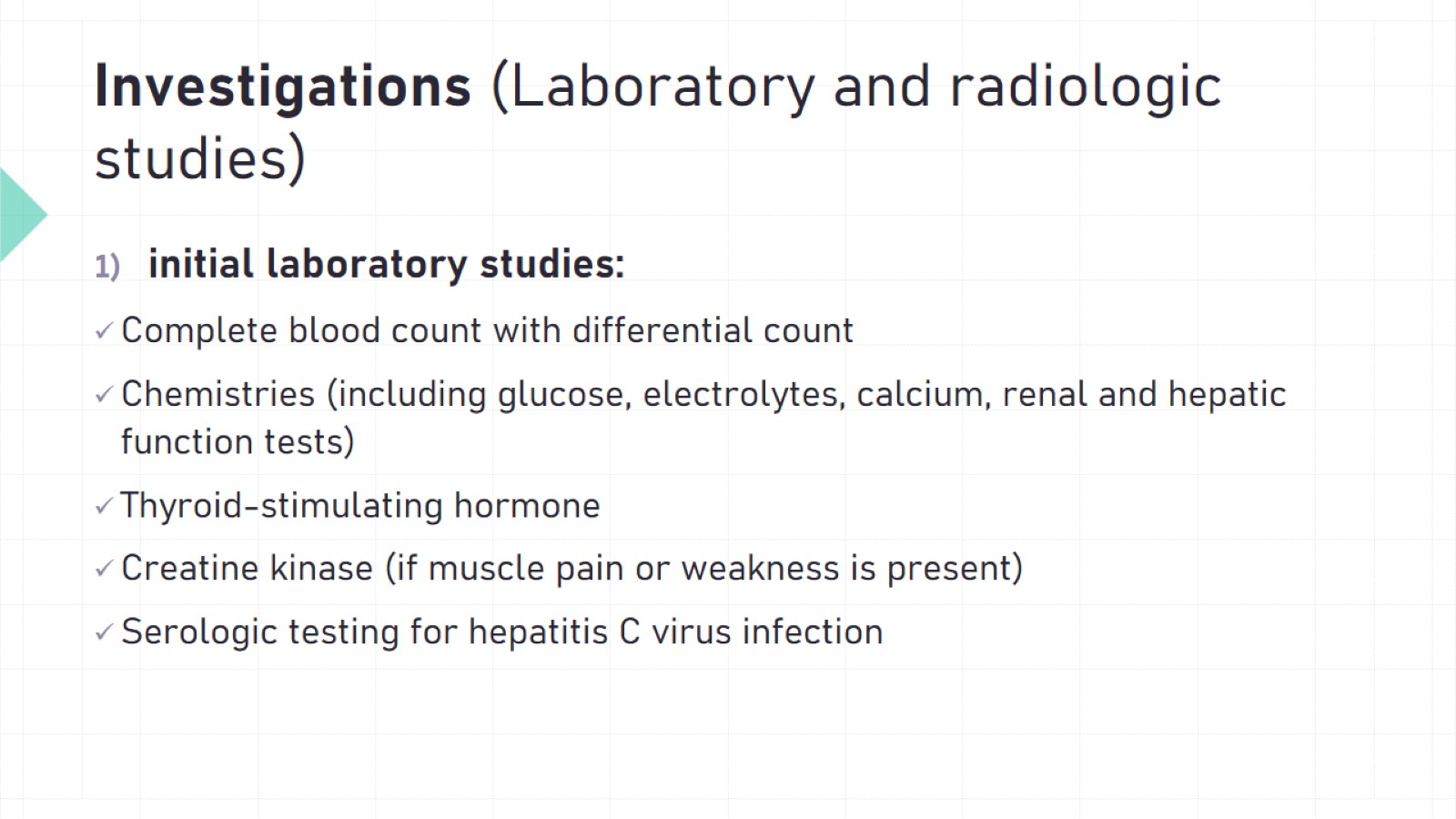 Investigations (Laboratory and radiologic studies)
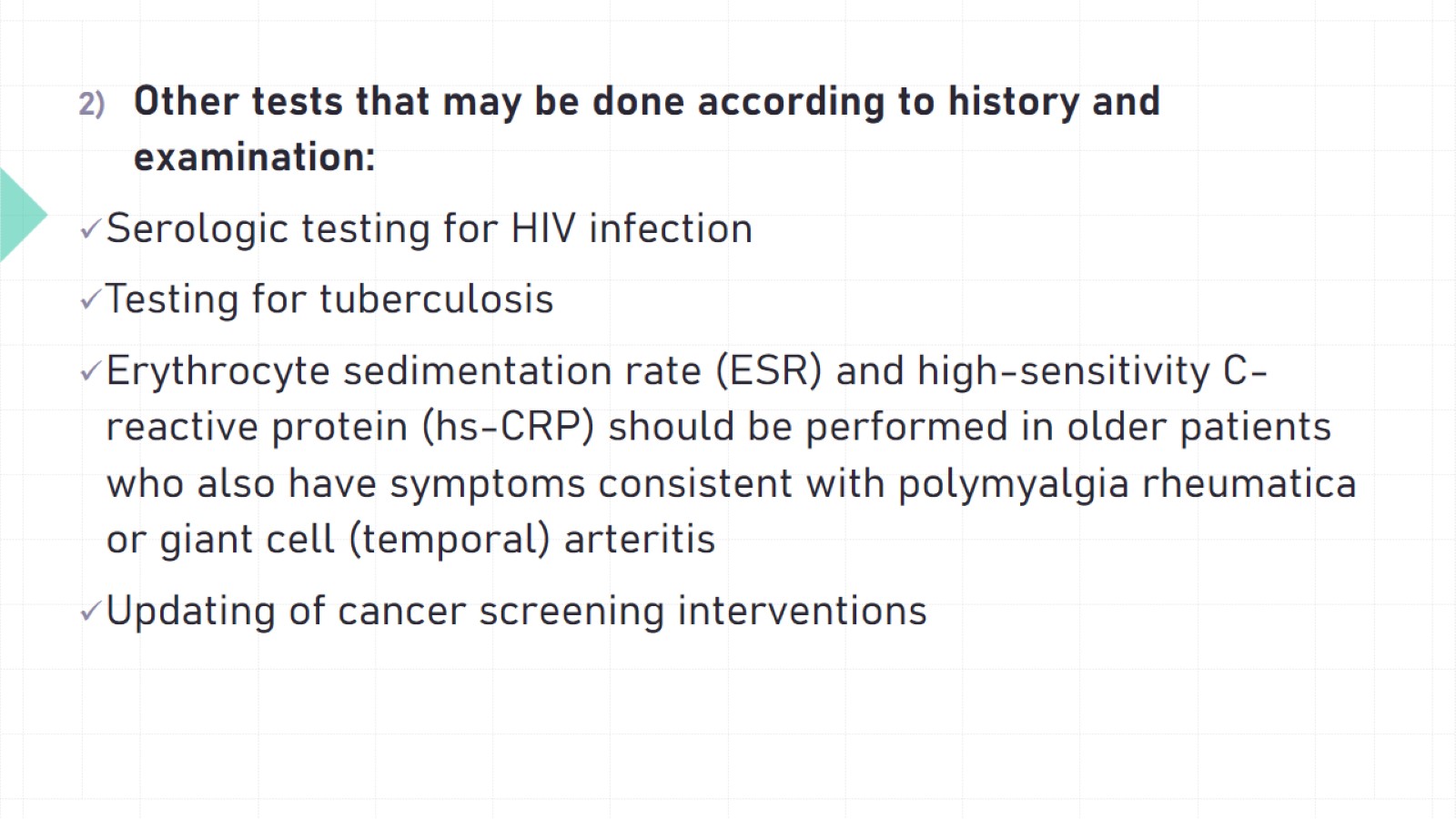 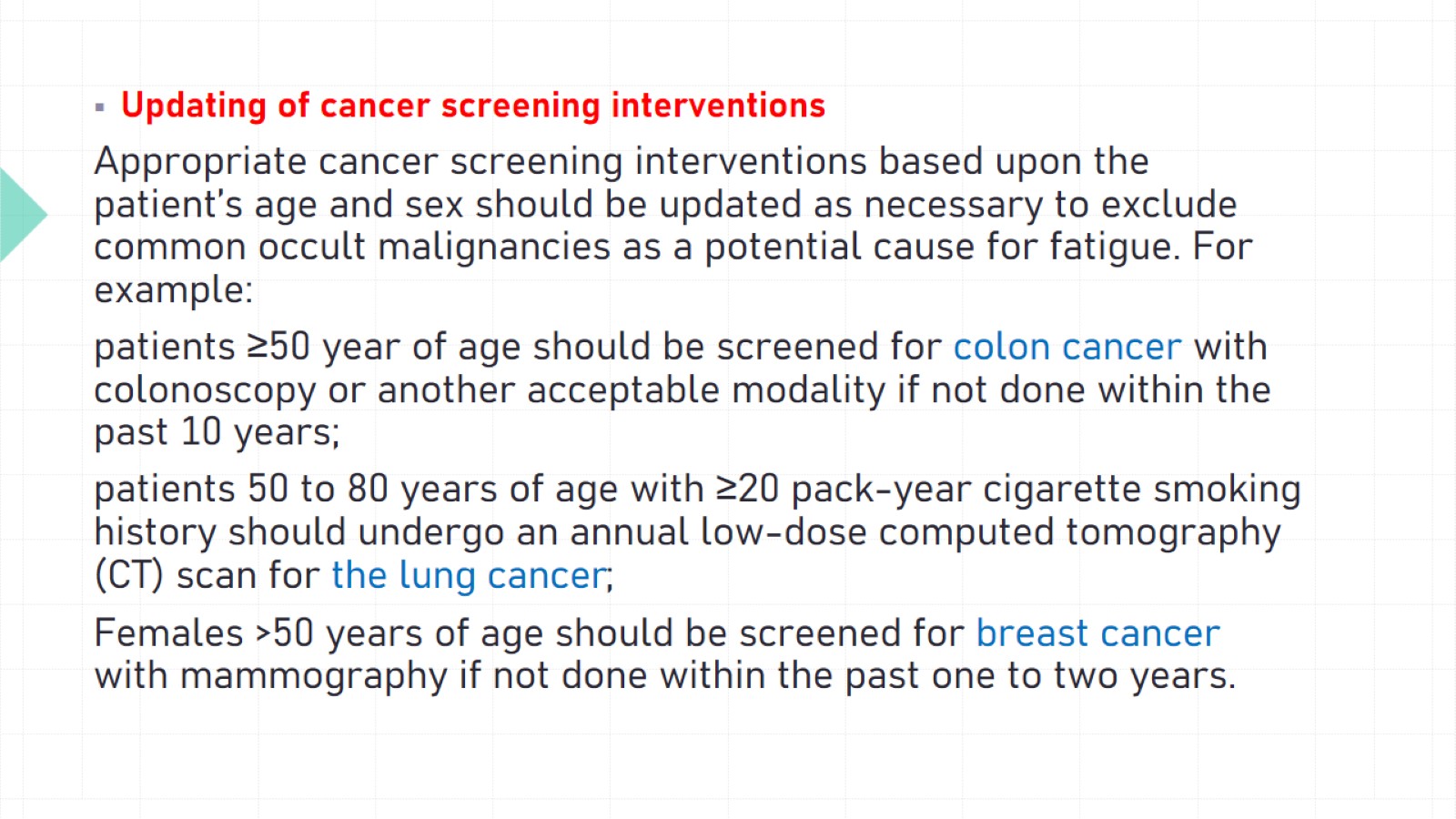 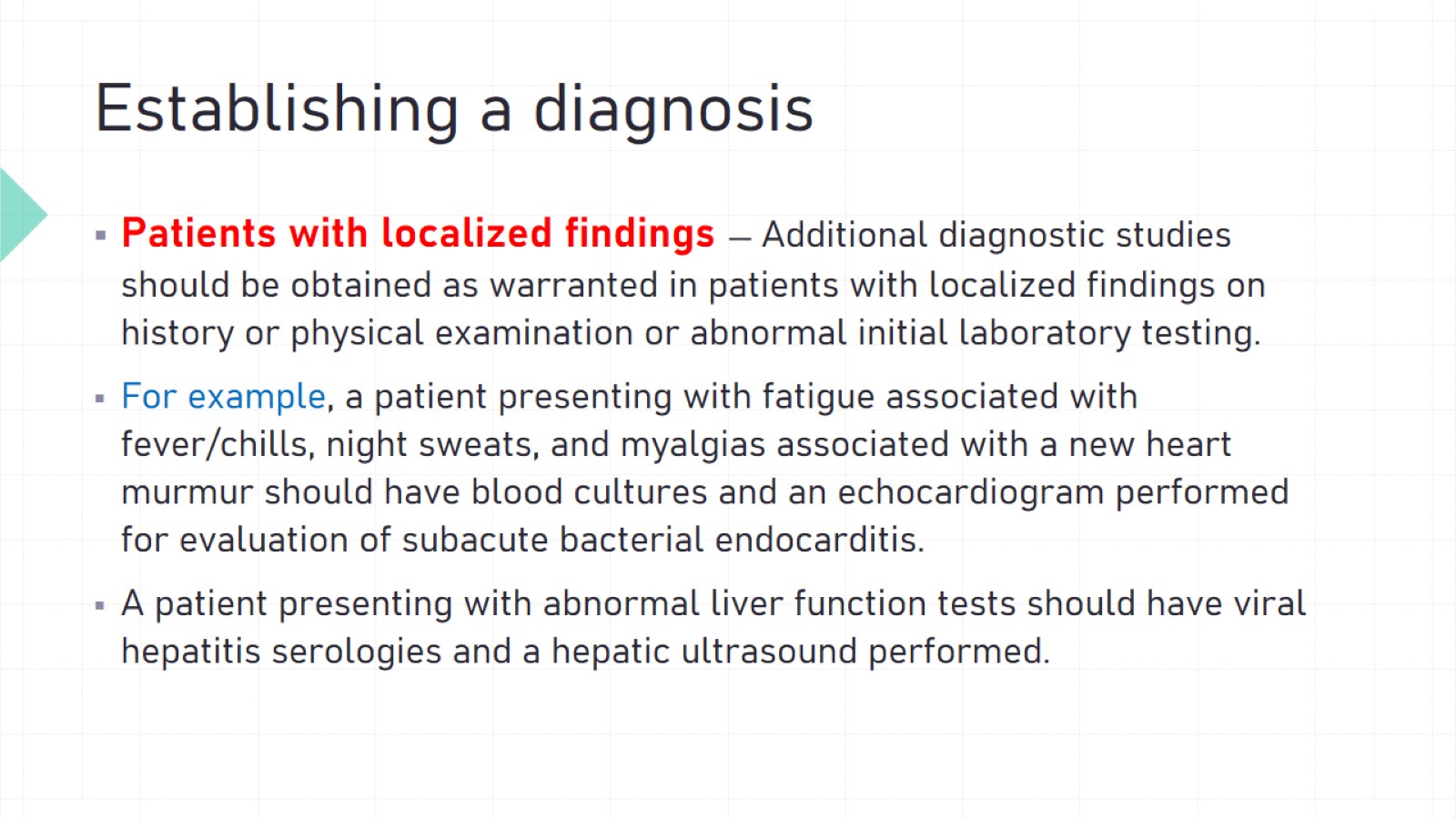 Establishing a diagnosis
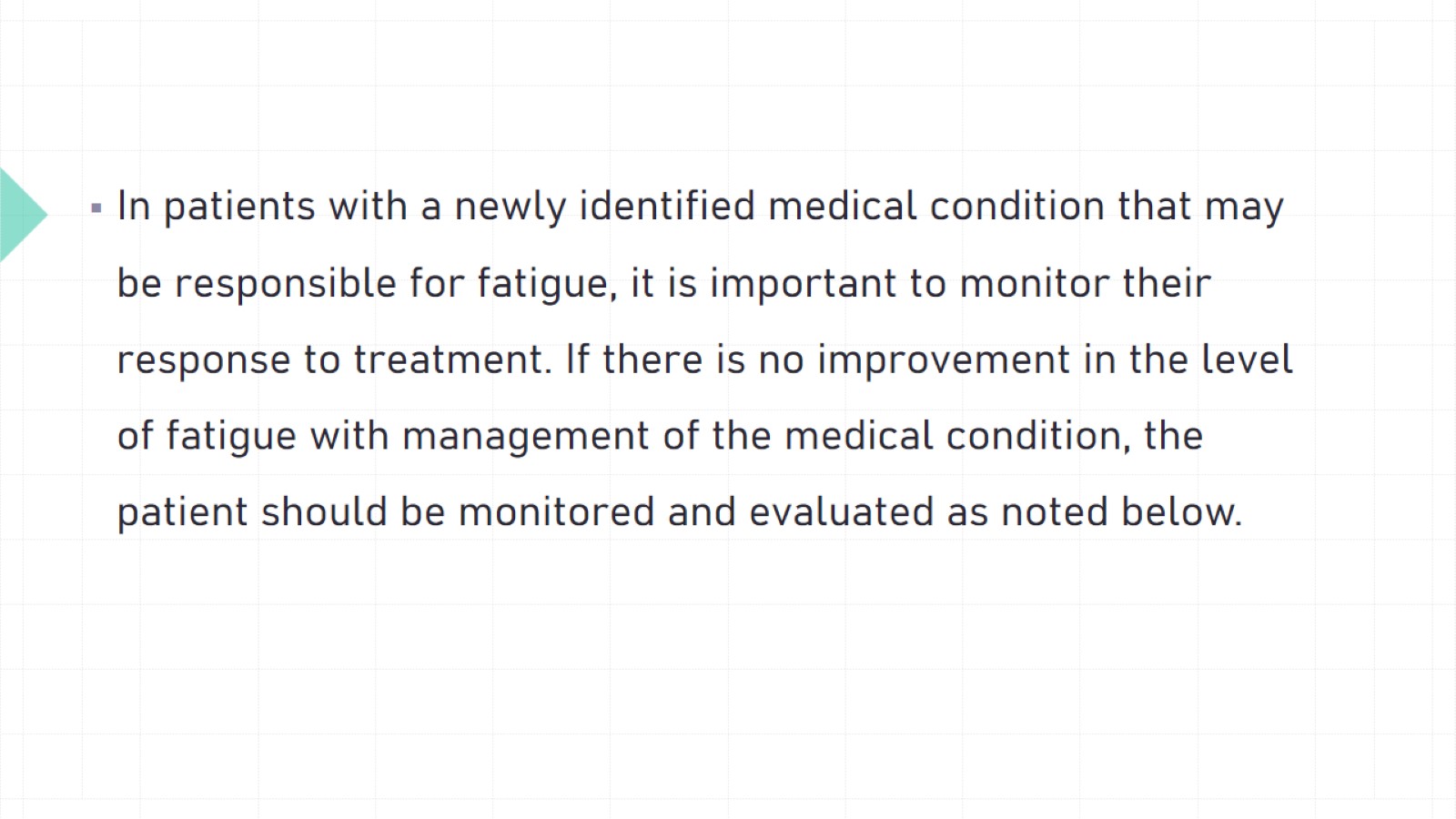 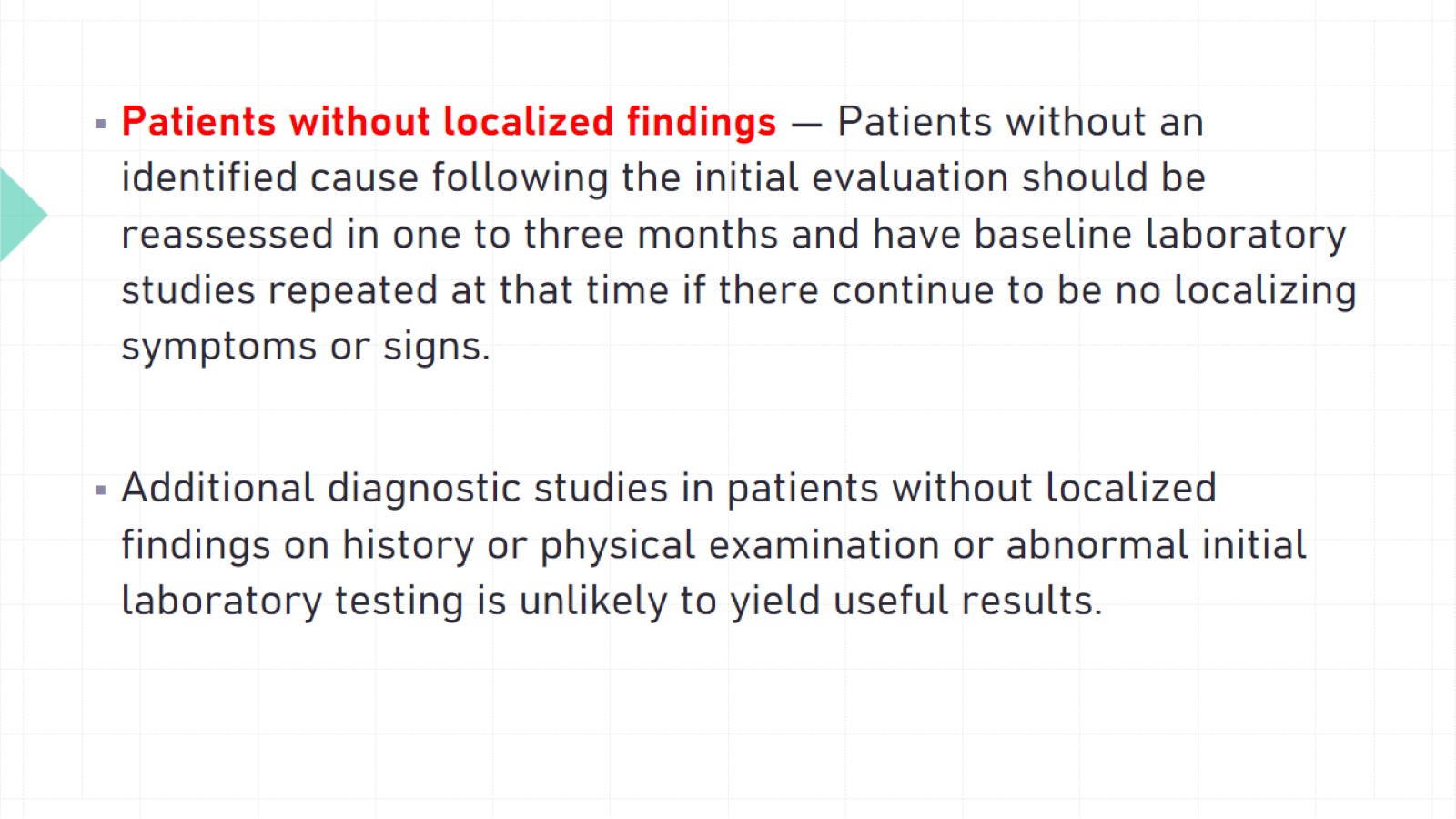 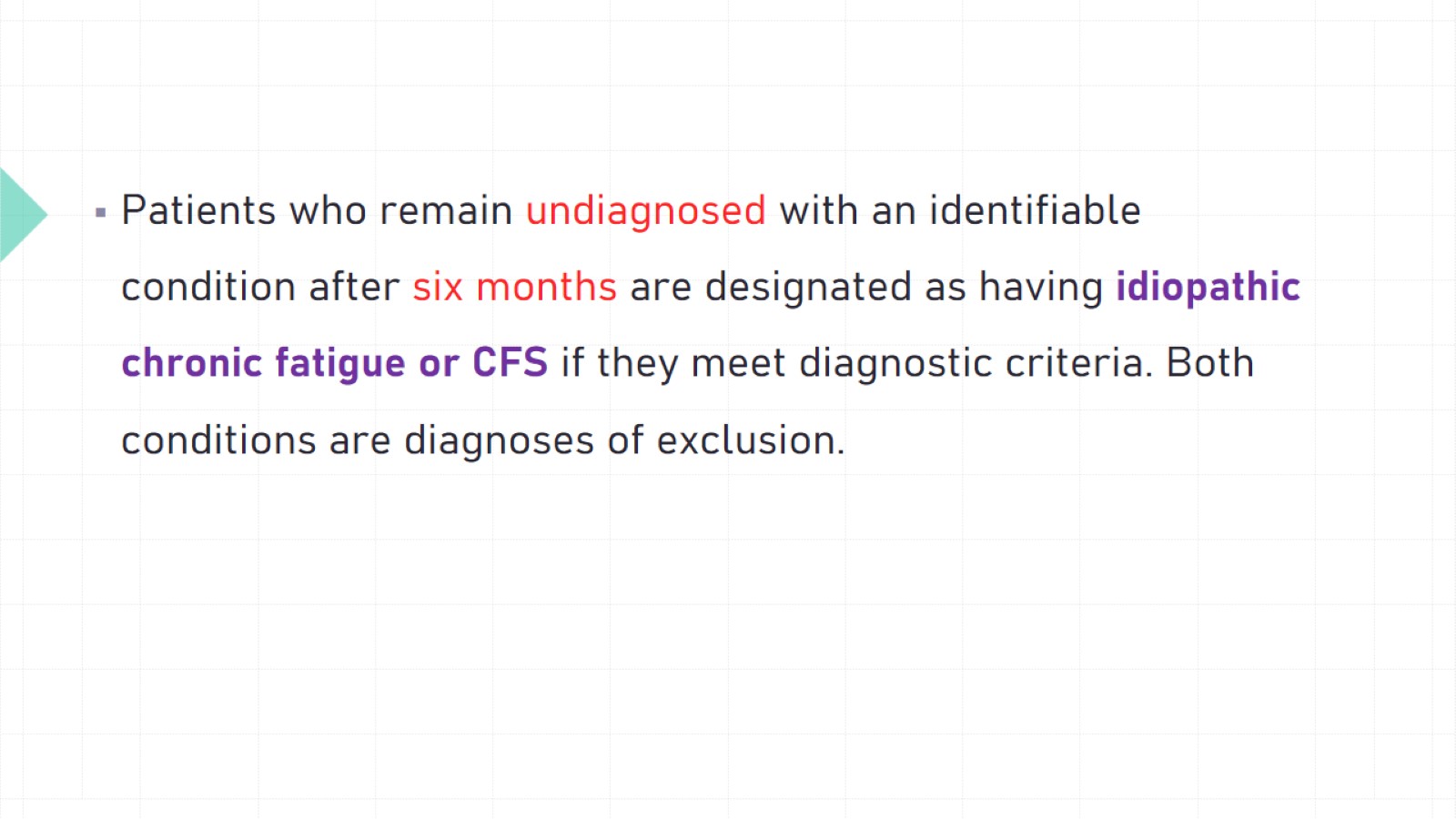 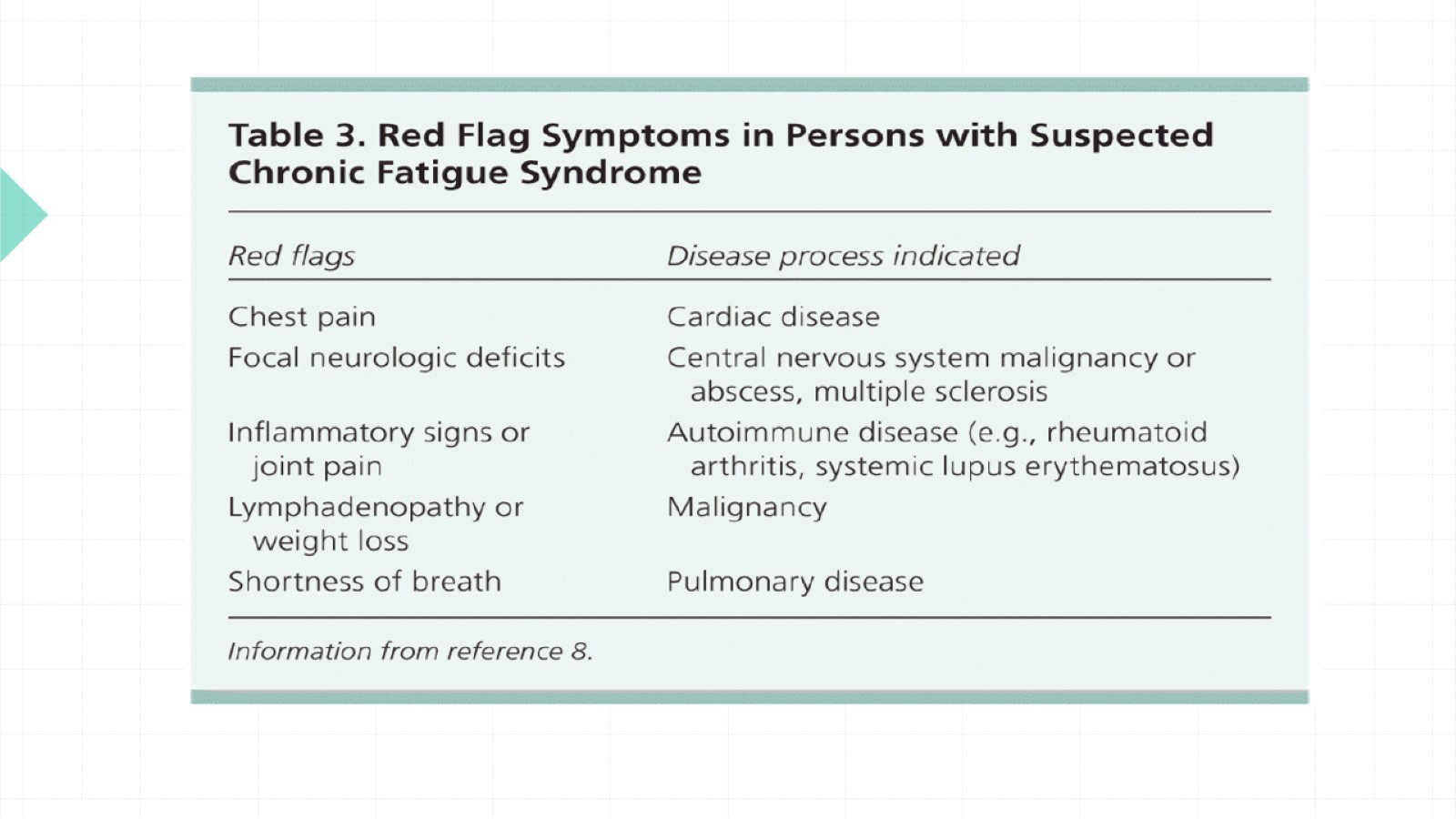 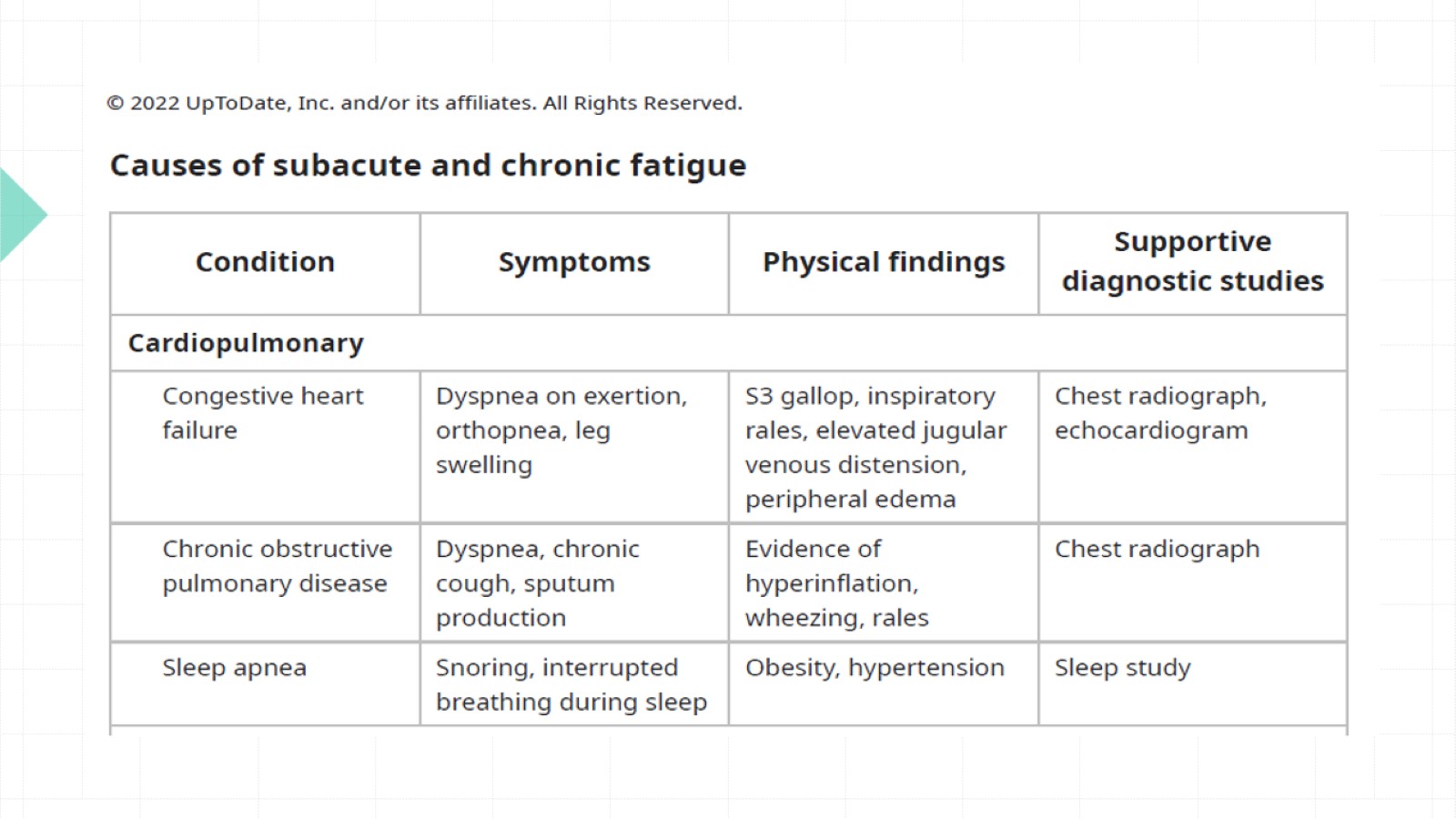 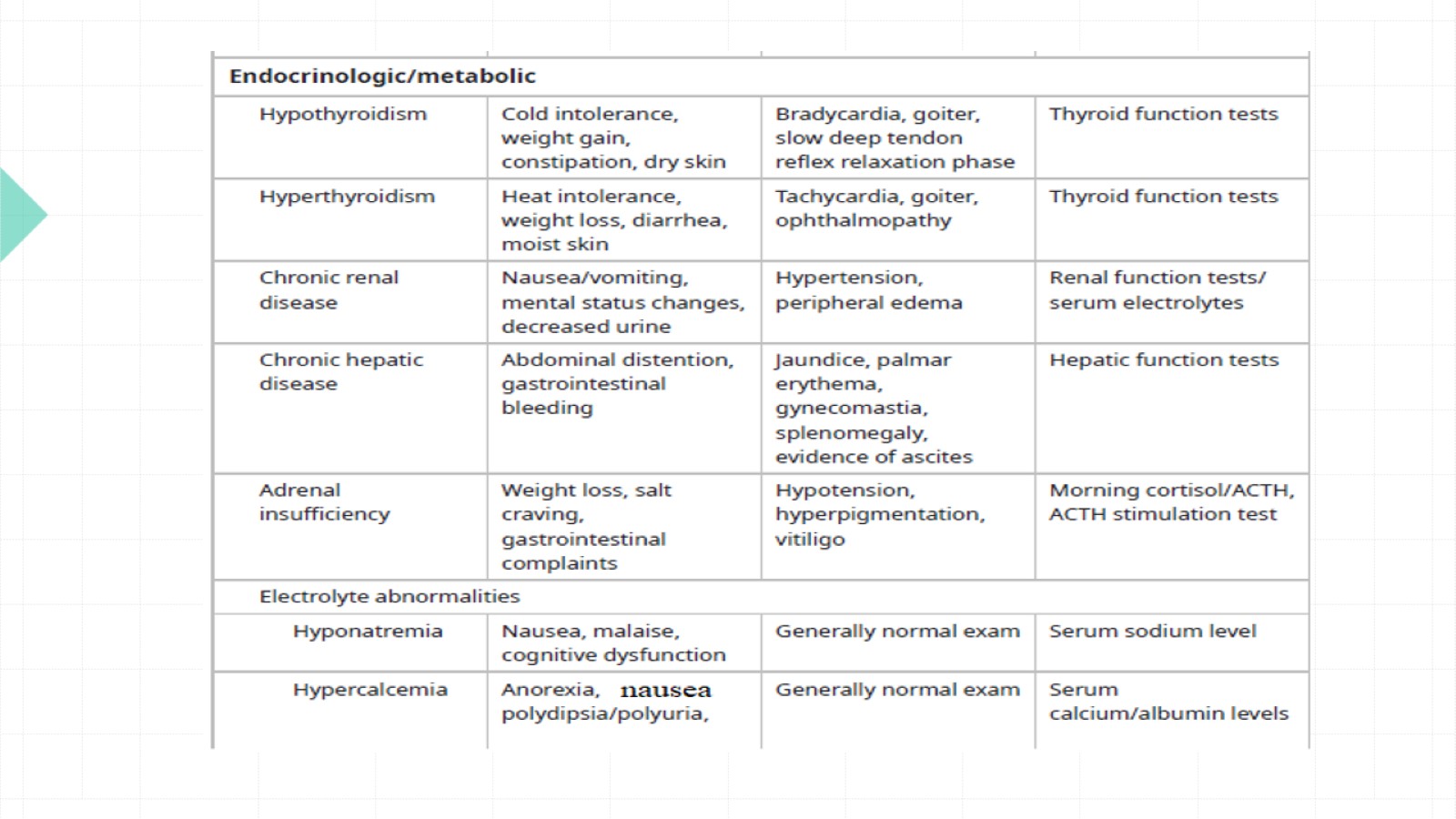 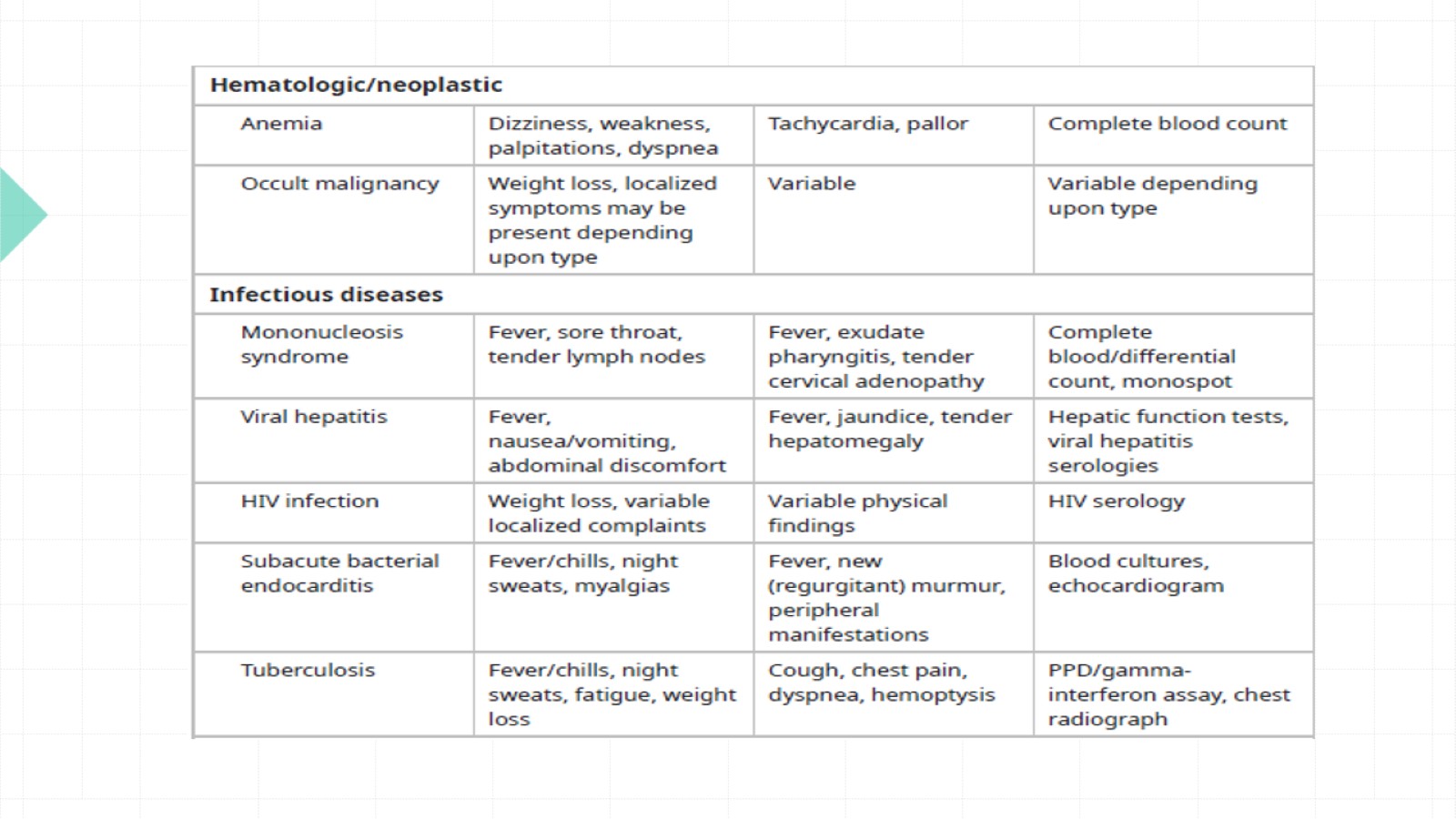 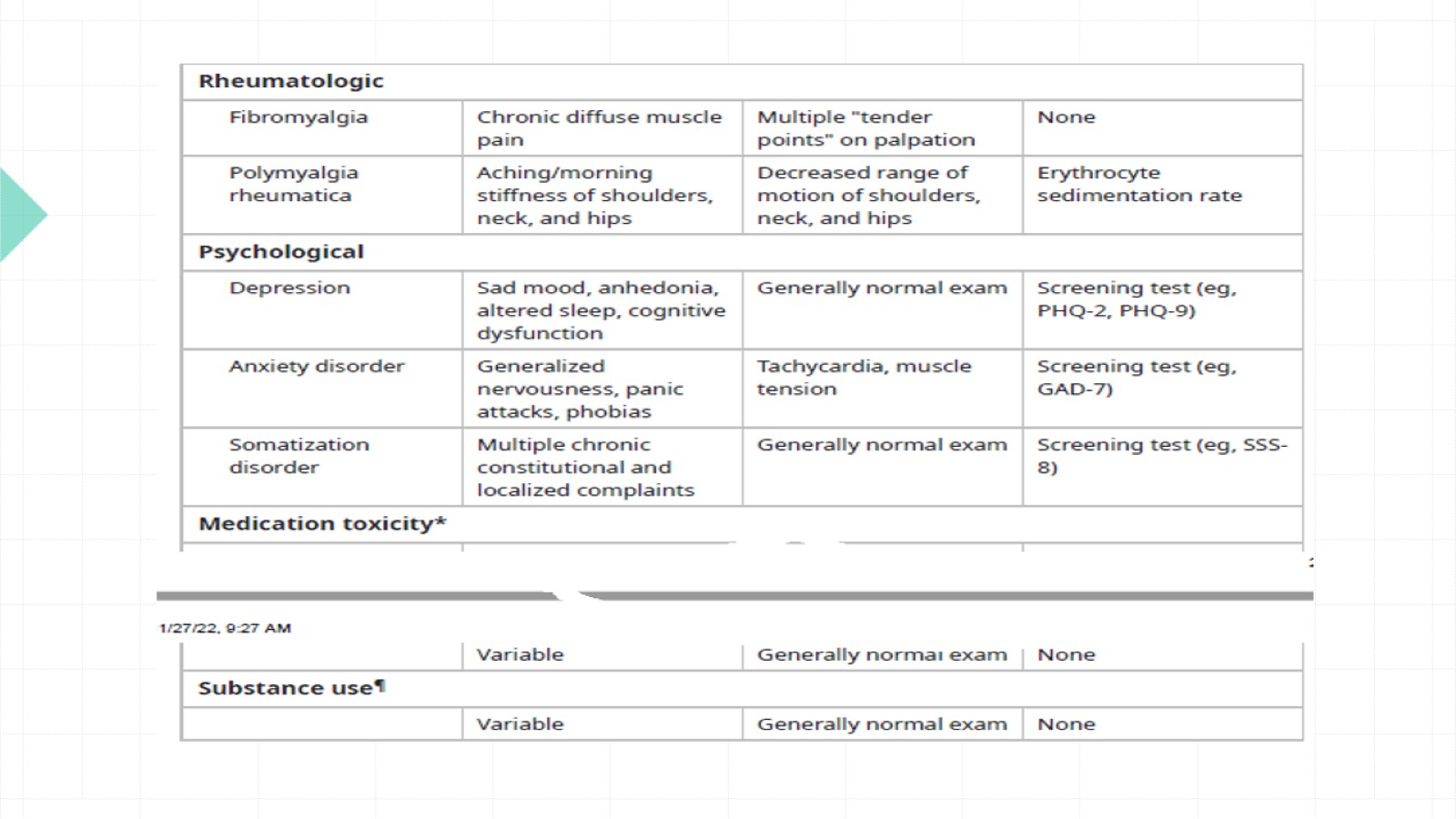 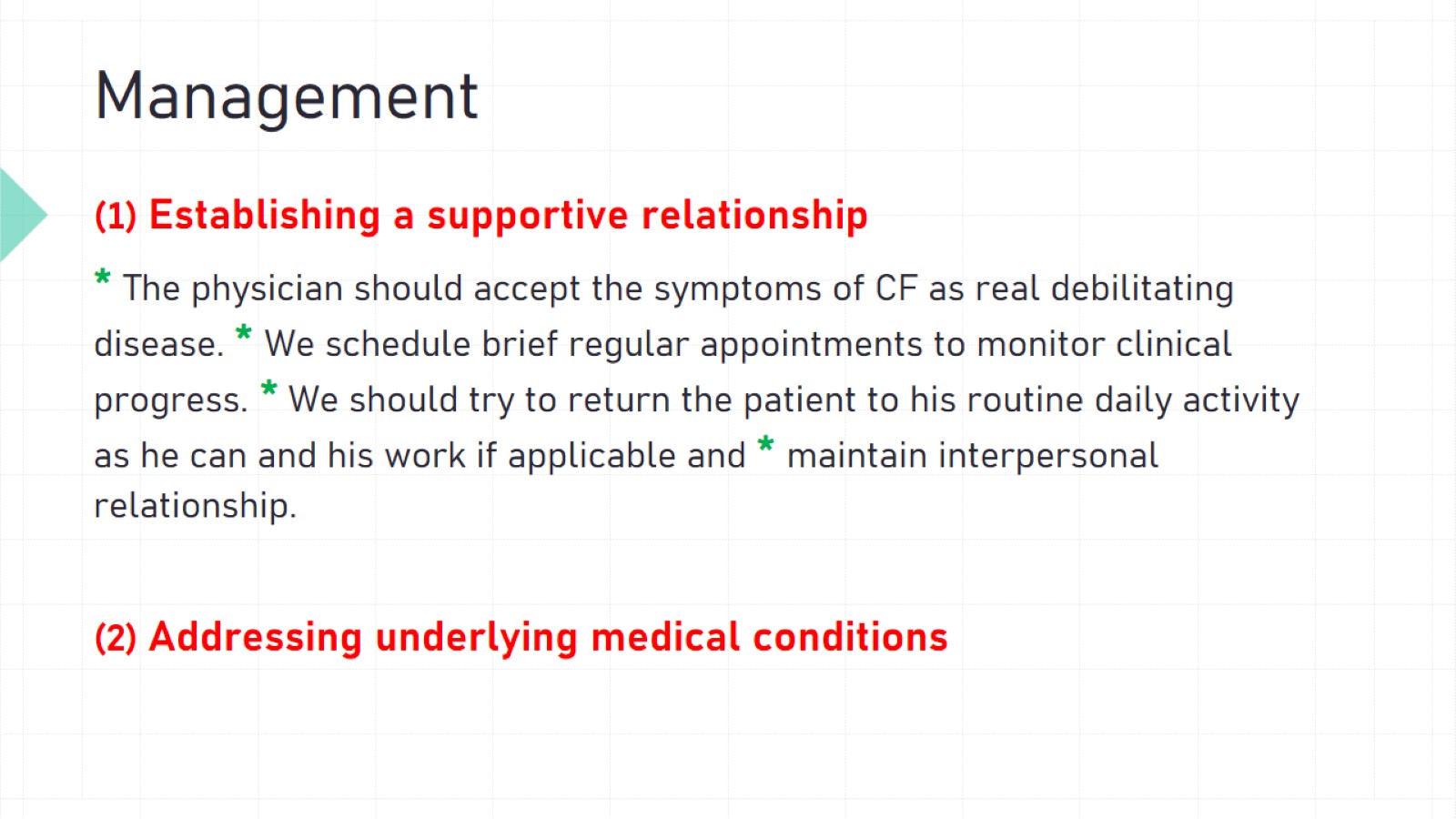 Management
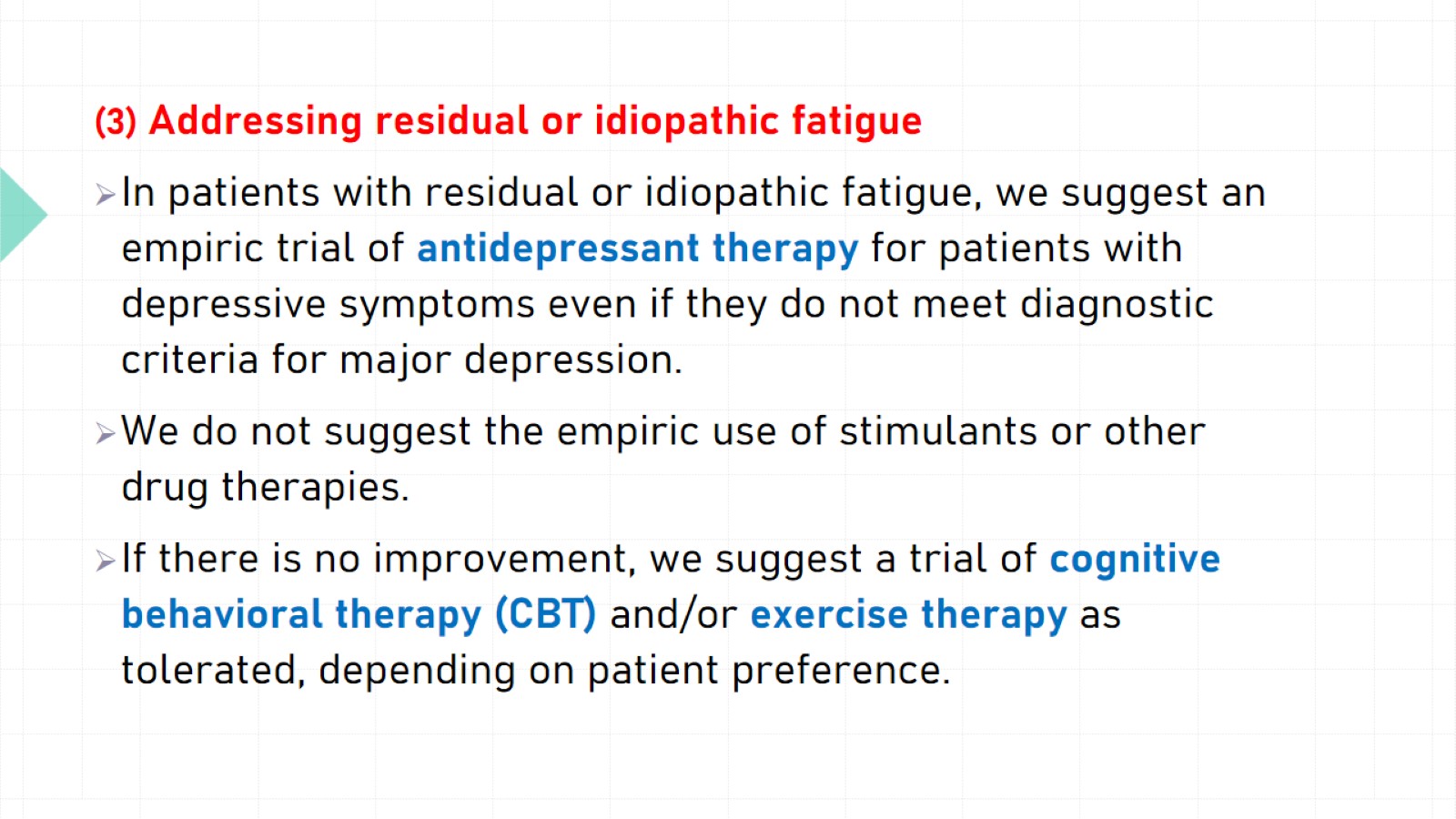 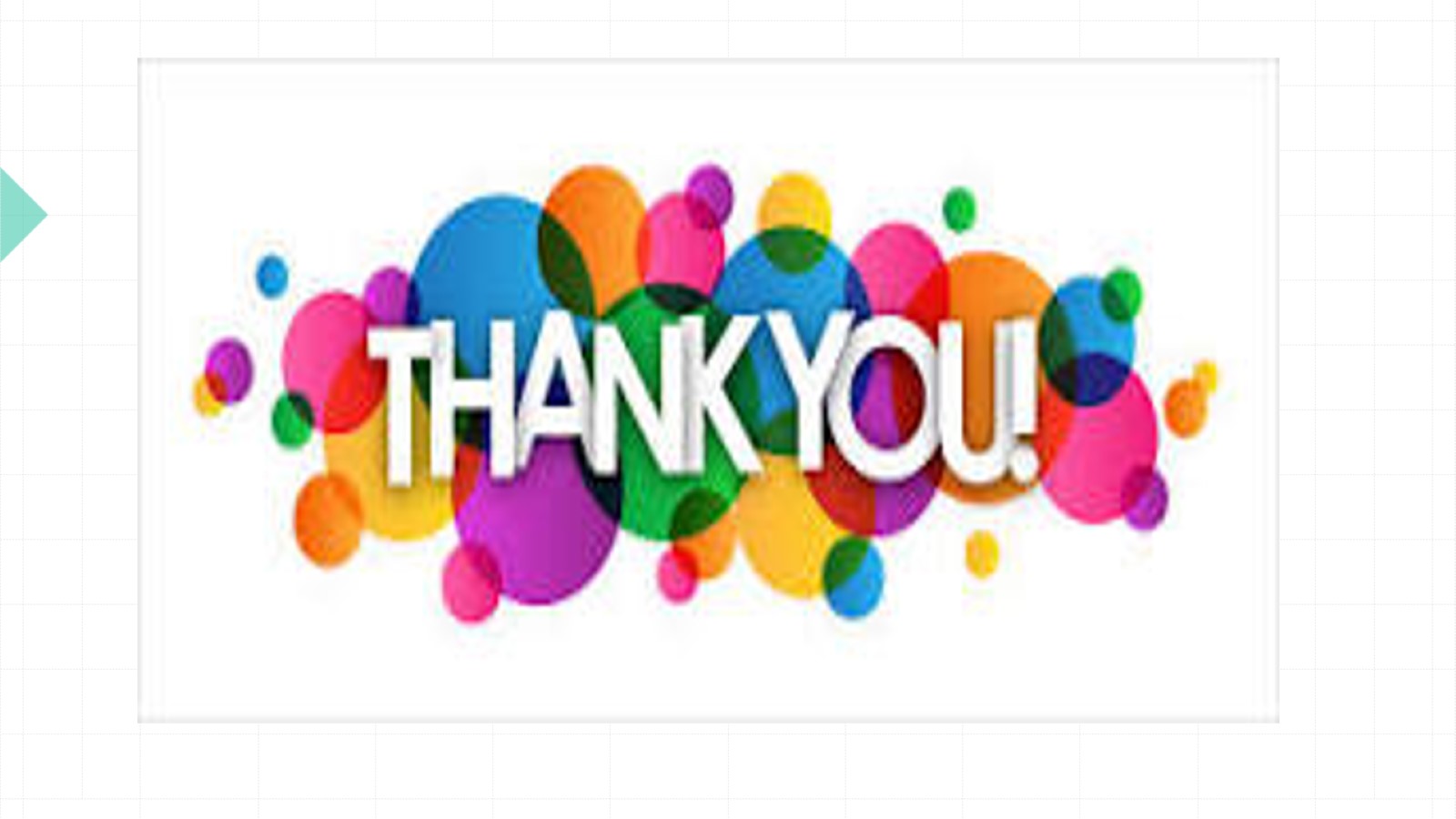